Updates ofSKEKB MR Vacuum System
Y. Suetsugu, KEK
on behalf of KEKB Vacuum Group
Contents
Two major topics: Countermeasures against;
Electron cloud effect in LER
Pressure bursts accompanying beam loss in LER
Other preparations for Phase-2 commissioning
Installation of new beam collimators
Replacement of beam pipes at LER injection region
Etc.
Summary
Electron cloud effect
Permanent magnet for bellows
Brief review:
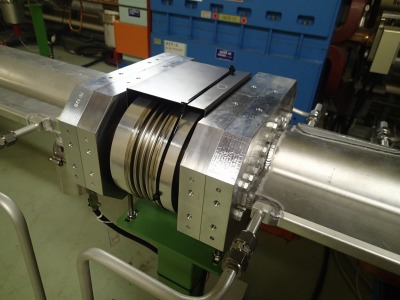 The first ECE was observed at a beam current of  ~600 mA (1/1576/3.06RF), which was caused by EC in the aluminum bellows chambers.
This ECE was cured by permanent magnets around the bellows chambers.
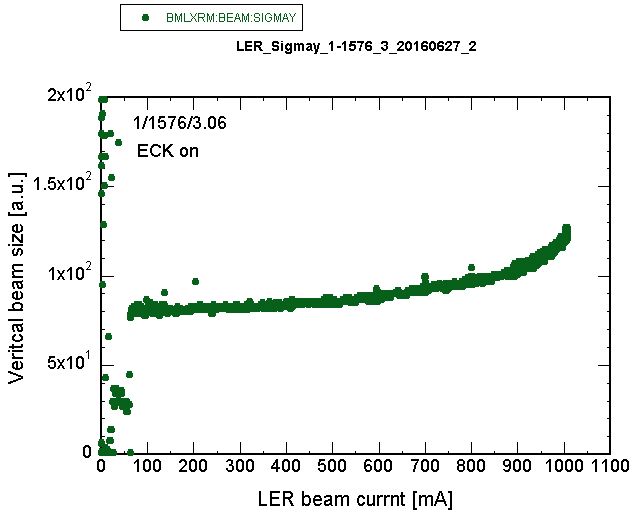 sy blowup
However, ECE was again observed at a beam current of ~900 mA (1/1576/3.06RF).
As a source of EC, the TiN-coated beam pipe with antechambers at drift spaces was suspected.
900 mA
Measured electron density is near to the threshold of the instability, ~3x1011 e- m-3
Permanent magnets around the beam pipes suppressed the non-linear pressure rise.
Any countermeasures were required before Phase-2.
The dmax of TiN coating estimated from simulations was ~1.4, which is relatively higher than expected.
Further analysis was necessary on this point.
Electron cloud effect
Countermeasures
We checked the behaviors of pressure against the beam current all over the ring. (2016/6/27, 1/1576/3.06RF)
EC → Electron multipactoring → Non-linear behavior of pressure
Non-linear pressure rises were observed at
 Al and Cu beam pipes with/without antechambers + TiN coating at Arc sections, IR (Interaction Region), Tsukuba straight section, Chicane sections, SRM (beam size monitor).
Al beam pipes reused from KEKB (without TiN coating) at Fuji straight section and injection section.
Not observed in wiggler section .
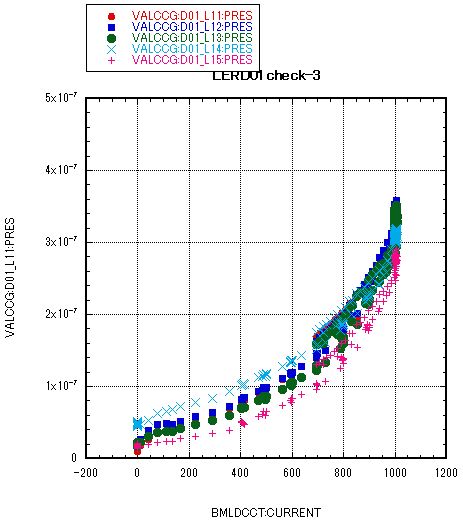 Example of pressure rise at an arc
900 mA
Pressure
Beam current
We decided to apply magnetic fields in the beam direction by using solenoids or permanent magnets to these beam pipes, which was planned from the design stage.
Electron cloud effect
Countermeasures
For drift spaces of Al or Cu pipes with antechambers + TiN coating
Type-1 unit: Permanent magnets with iron yokes; 8 ferrite magnets (f30) + iron plate (L160 mm), aligned with 40 mm pitch.
This type was applied for the places more than 250 mm far from the ends of electromagnets (Q, SX, ST) to avoid the interference.
Application of Type-1 unit
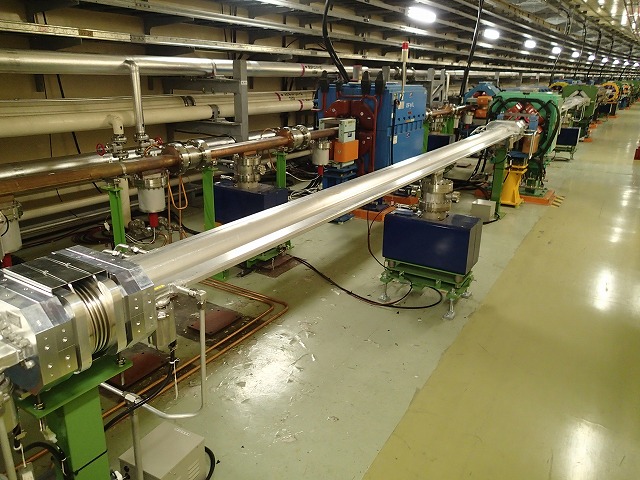 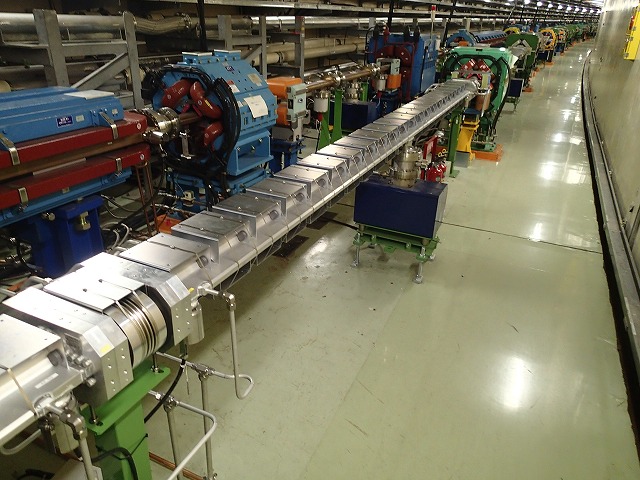 Magnetic field of Type-1 unit
Typical strength ~ 60 G
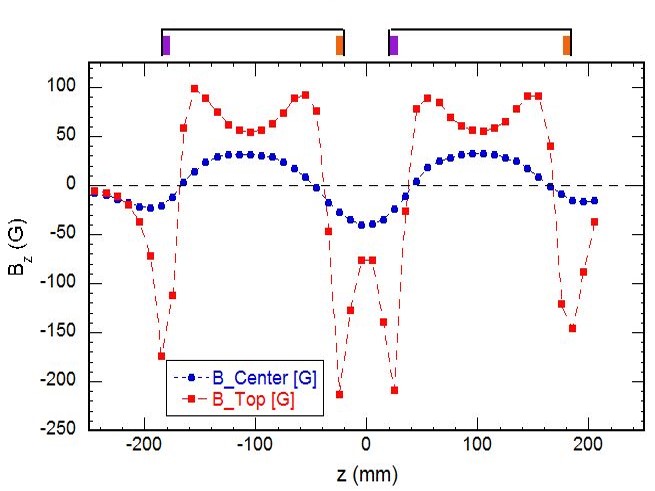 After
Before
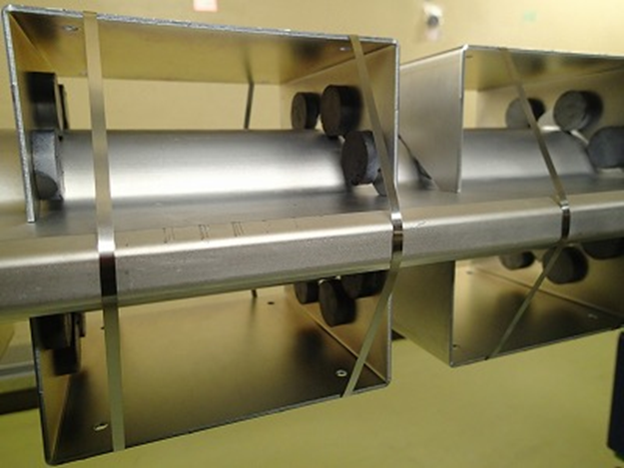 Permanent magnets
Type-1 unit
Iron yoke
(plate)
Electron cloud effect
Countermeasures
For drift spaces of Al or Cu pipes with antechambers + TiN coating
Type-2 unit: Permanent magnets in Al cylinders; 21 ferrite magnets (f30) in each Al cylinder (L180 mm).
This type was applied for the places less than 250 mm from the ends of electromagnets (Q, SX, ST).
Type-1 and Type-2 units near Q magnet
Magnetic field of Type-2 unit
Typical strength ~ 100 G
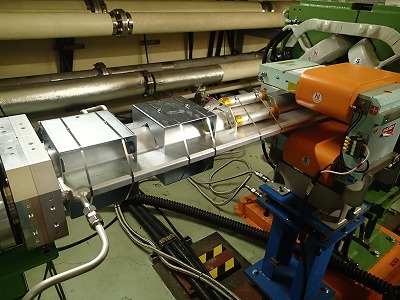 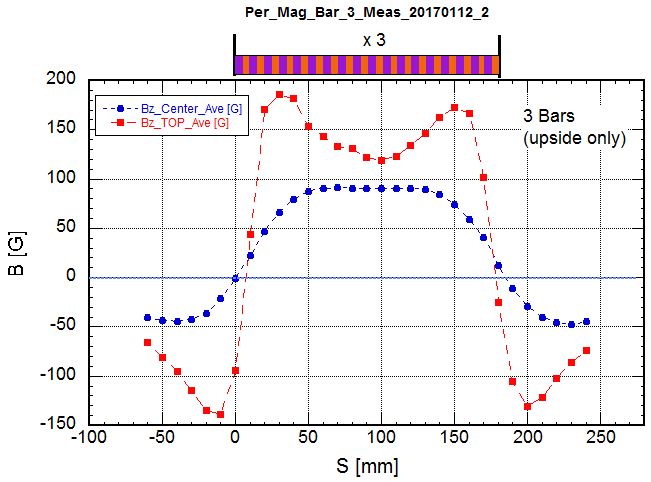 Type-2
Type-1
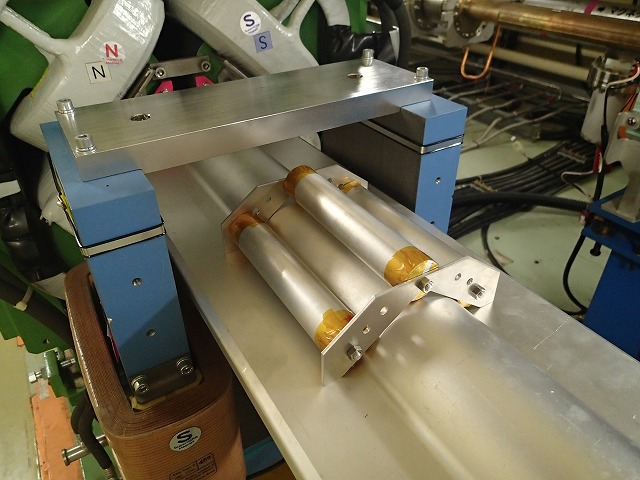 Aluminum cylinder
Type-2 unit
Aluminum support
Electron cloud effect
Countermeasures
Expected electron density in the Type-1 unit was calculated (modeled by Fukuma-san) for the beam current of 3.6 A with 1/2500/2RF by CLOUDLAND.
dmax = 1.0~1.4, photoelectrons = 0.07~0.01x0.1x0.16 p.e./m/e+/turn.
The central electron density is on the order of 1010 m-3 for the design current.
4x1010 m-3
(r<8 mm)
Type-1 unit
1/2500/2RF, 3.6 A
Magnetic free
1/2500/2RF, 3.6 A
4.5x1011 m-3
(r<8 mm)
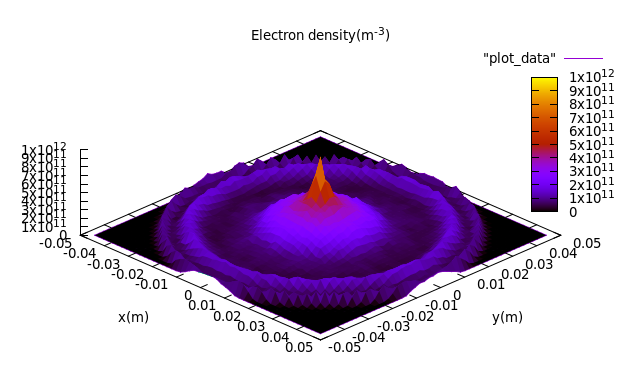 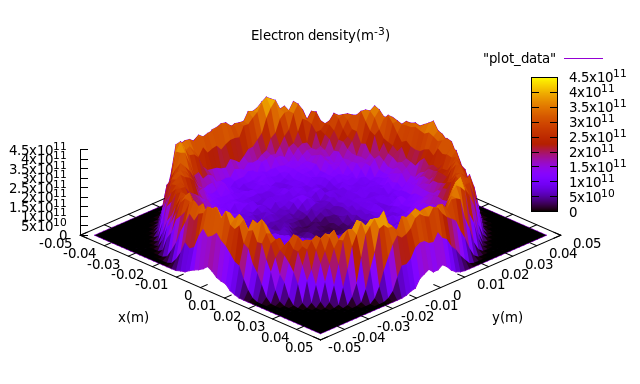 dmax=1.2
dmax=1.2
Note: the central electron density in Al bellows chamber with the permanent magnet is also estimated to be approximately 3.4x1010 m-3 for 3.6 A (dmax = 2.0, photoelectrons = 0.01x0.1x0.16 p.e./m/e+/turn).
Electron cloud effect
Countermeasures
For Al pipes reused from KEKB (Fuji cross section)
Retrieve solenoids at KEKB era + Type-1 and 2 permanent magnets
Solenoid + Type-2 unit
Type-1 unit + Type-2 unit
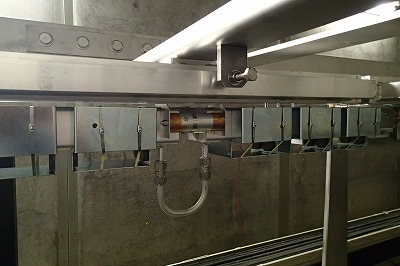 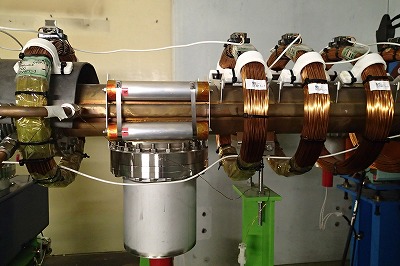 Solenoid
Type-2
Type-2
Type-1
For new Al pipes with TiN coating for LER injection region
Type-1 and 2 permanent magnets
Type-2 unit
Type-1 unit
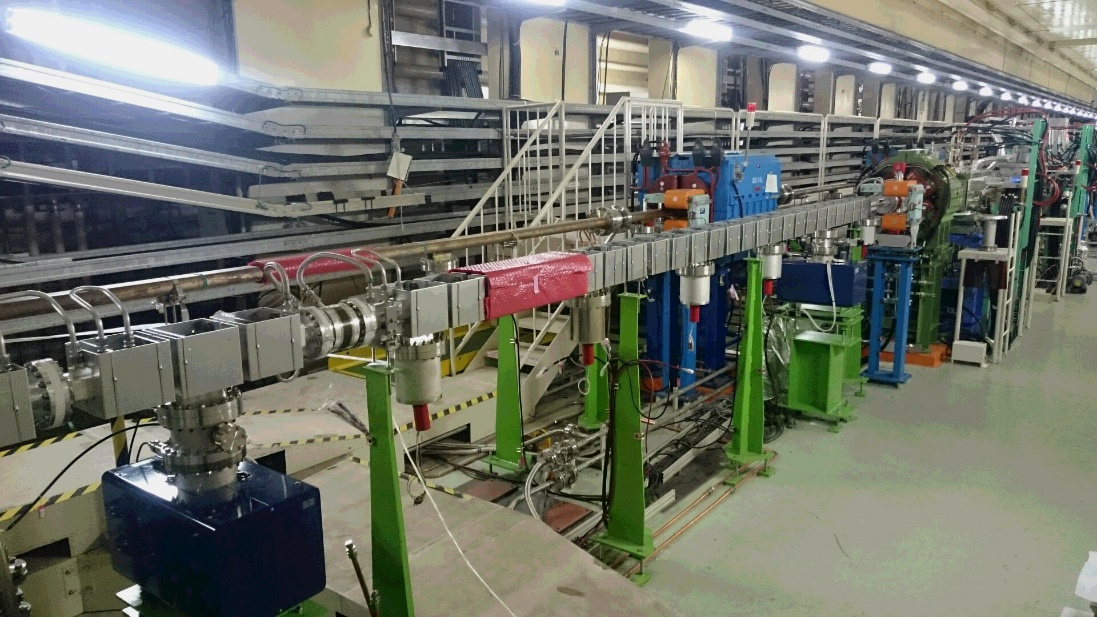 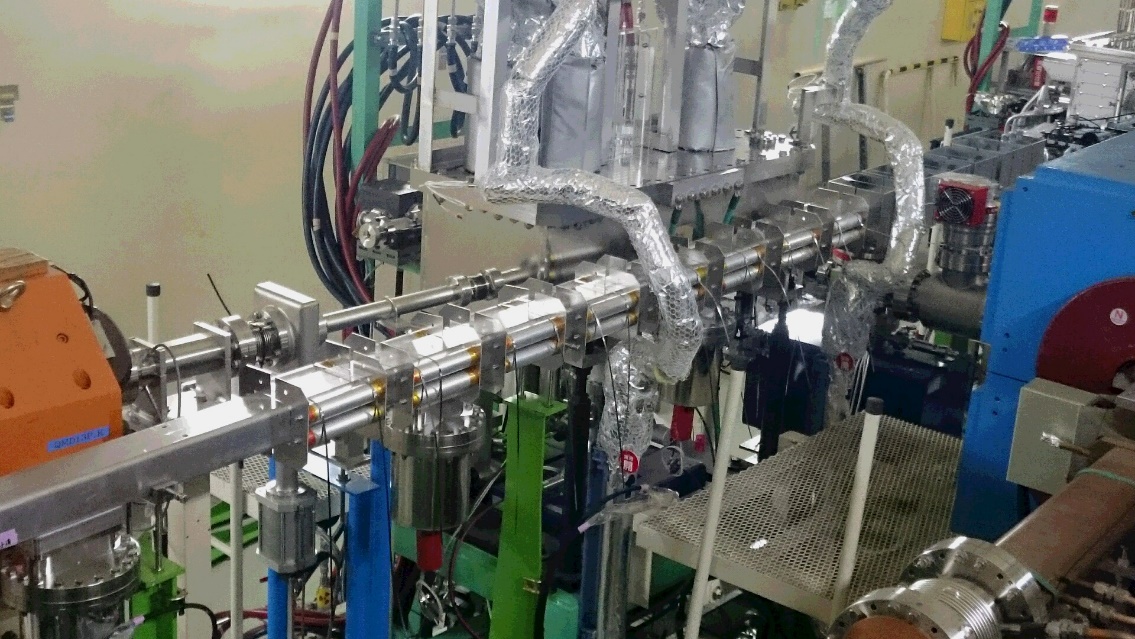 Type-1
Type-2
Electron cloud effect
Countermeasures
For places where ECE has not been observed, but will be important
Cu pipe at RF section without TiN coating: Retrieval of solenoids at KEKB era or Type-2 permanent magnets.
High by region at Tsukuba LC section: Adding more Type-2 units.
Type-2 units for high by region
Type-2 units for RF section (Cu pipe)
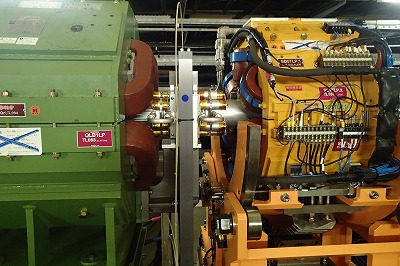 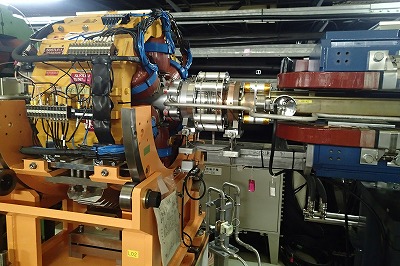 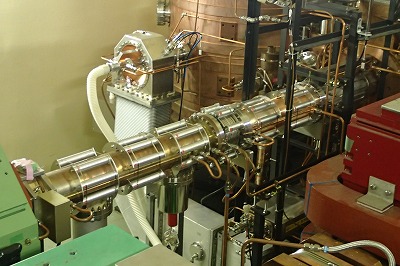 Type-2
Type-2
Type-2
Now, approximately 86 % of the drift space of the ring (~2000 m) was covered by the magnetic fields with a strength higher than 20 G. 
Remained parts are around BPM, wiggler sections, ends of bending magnets.  Permanent magnets will be prepared until Phase-3.
Electron cloud effect
Estimated high value of dmax
Possible reasons of high dmax ~1.4:
Aging is still insufficient.
No baking system, which usually shows high dmax, etc.
Other than these reasons, another possibility was recently pointed out: More photoelectrons than expected in the beam channel.
The story is as follows:
The simulation starts from the premise that ne = 3x1011 m-3 (threshold of ECE at ~900 mA).
For ne on these orders, ne is not saturated. This means that the photoelectrons are important as well as the secondary electrons (dmax). Actually, ne is almost proportional to the number of photoelectrons in the beam channel.
If the number of photoelectron is different from that expected, the estimated value of dmax should change.
Electron cloud effect
Estimated high value of dmax
Possible reasons of high dmax ~1.4:
Aging is still insufficient.
No baking system, which usually shows high dmax, etc.
Other than these reasons, another possibility was recently pointed out: More photoelectrons than expected in the beam channel.
The story is as follows (cont’d):
So far, in the simulation using a circular pipe, the effectiveness of antechamber (a = photoelectrons in beam channel/whole photoelectrons) has been assumed to be 0.01, on the base of the experiment in KEKB LER.
However, recent simulation studies showed that a > 0.01 (0.03~0.1).
Calculation of photon distribution using Synrad-3D under the realistic SKEKB layout and conditions (Fukuma-san)
Calculation of photoelectrons going out from the antechamber part of actual beam pipe (Ohmi-san).
dmax might be smaller….
Electron cloud effect
Dependence of dmax on a
There are various combinations of dmax and a to give the same density, ne = 3x10 11 m-3.
dmax vs a. Calculation by Fukuma-san
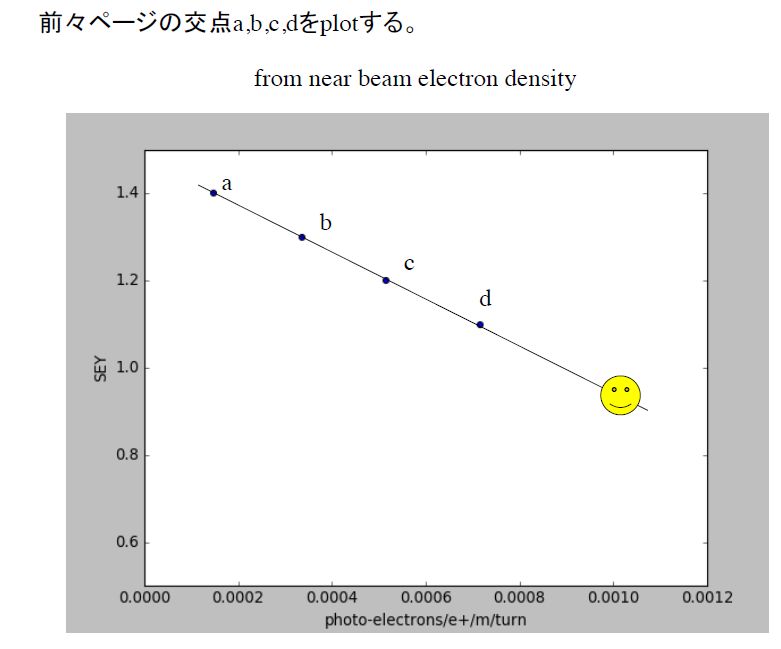 a = 0.01
0.02
If a is 0.01, dmax is ~1.4.
0.03
0.04
But, if a is 0.04, for example, dmax is ~1.2.
0.05
dmax
Present simulation
ne = 3x1011 m-3
Evaluation of actual numbers of photoelectrons (a) is very important for estimating dmax!
Quantum efficiency (he) = 0.1
Number of photons = 0.16 /m/e+/turn
Number of p.e. in beam channel = a x he x 0.16
We will try the following two methods to estimate a in the Phase-2 commissioning.
Number of photoelectrons in beam channel
Electron cloud effect
Estimation of a : Method 1
From the behavior of electron density against beam current.
The behavior changes for the combinations of dmax and a.
Calculated ne for several combinations of  dmax vs a. Here ne = 3E11 m-3 at 0.18 mA/RF-bucket is fixed (1/300/3RF).
Preliminary data:
Measured ne in Phase-1 [2016/6/20] (4/150/3RF).
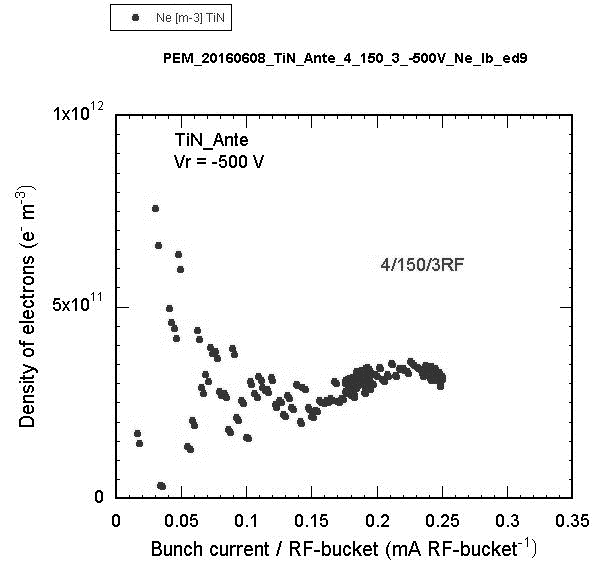 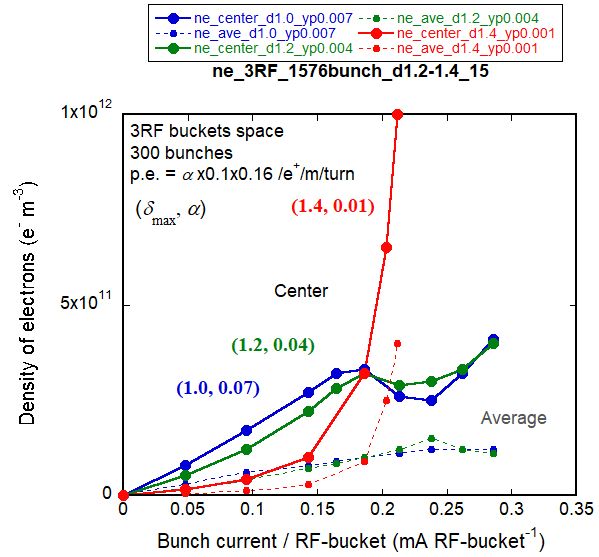 Fixed point
ne~3x1011 at 900 mA
The behaviors are similar to the cases of (dmax, a) =  (1.2, 0.04) ~ (1.0,0.07). But, more data are required.
Electron cloud effect
Estimation of a : Method 2
From the difference of measured electron densities between the usual case (ne) and the case where the effect of photoelectrons from antechamber is little (ne0)
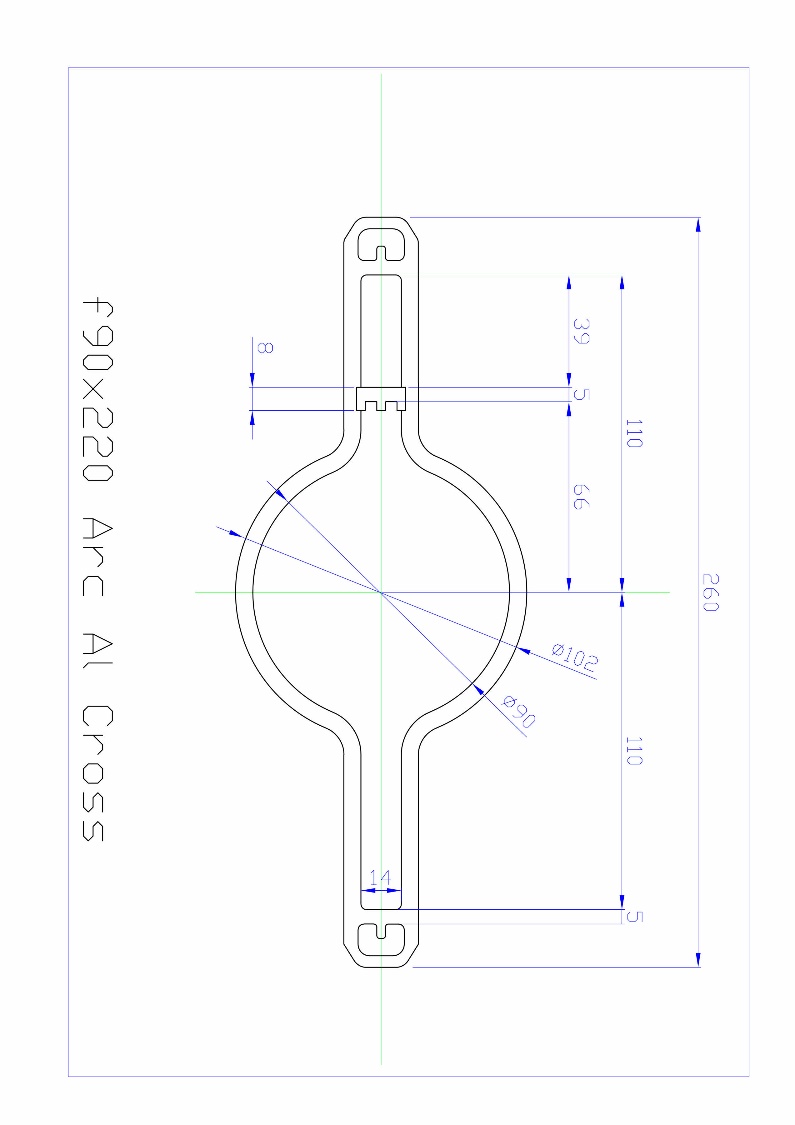 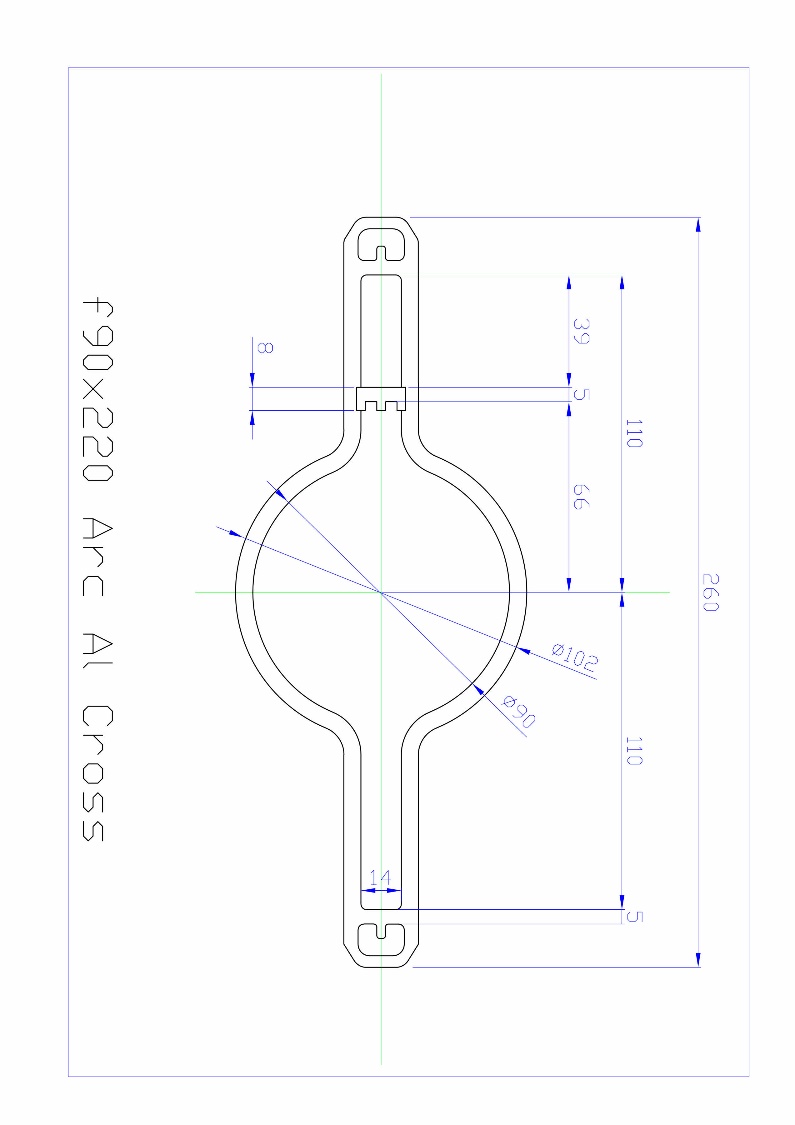 Usual case
X
ne0
ne
photoelectrons
photoelectrons
Magnets
We will be able to estimate a from the ratio of ne0 and ne, assuming that the density is proportional to the number of photoelectrons.
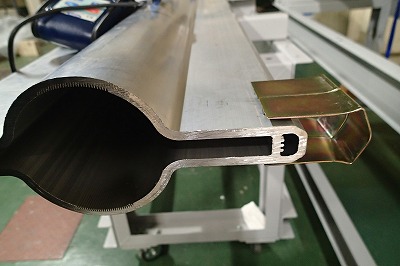 For example, we will be able to measure ne0 when weak magnetic fields are applied to only the antechamber.
We will continue the evaluation of properties of our TiN coating.
Electron monitor at bottom
Pressure bursts accompanying beam loss
Brief review
Beam aborts accompanied by local pressure bursts have been frequently observed in the LER.
The locations of the pressure bursts have spread to more than 20 points along the ring. More frequent in the Tsukuba straight section.
Locations of pressure bursts and the history
Typical pressure burst
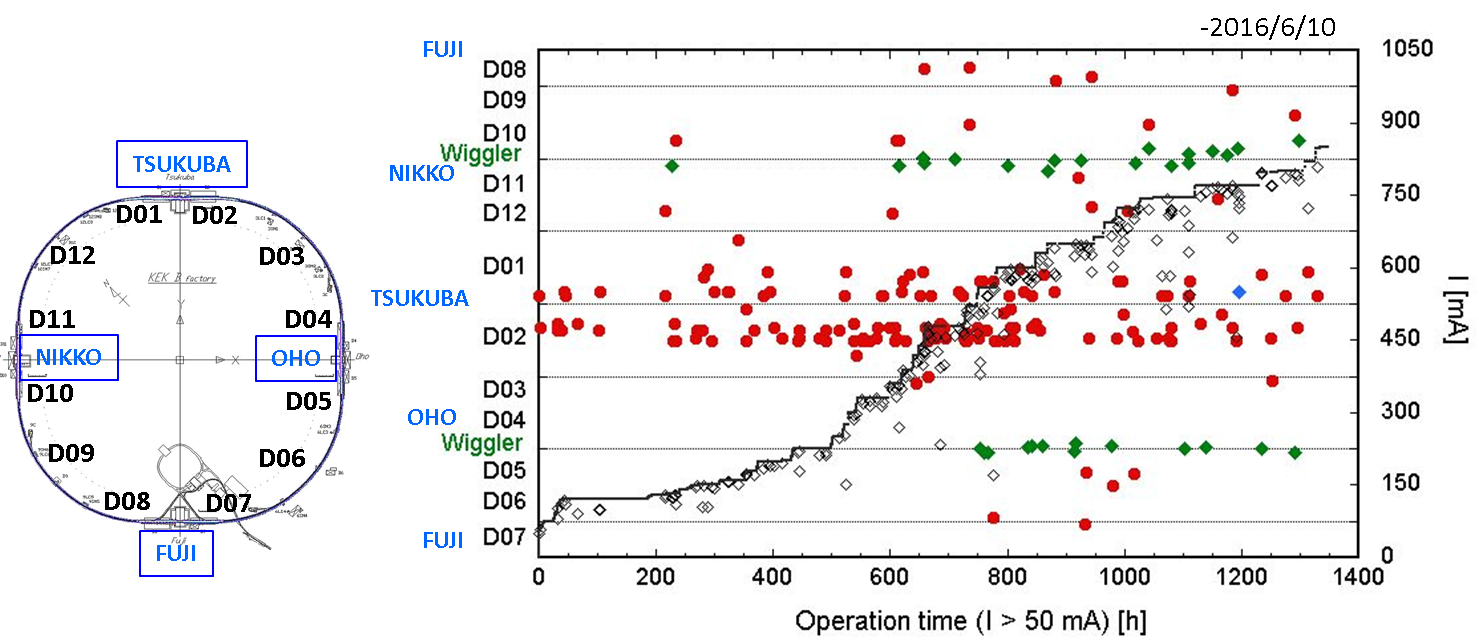 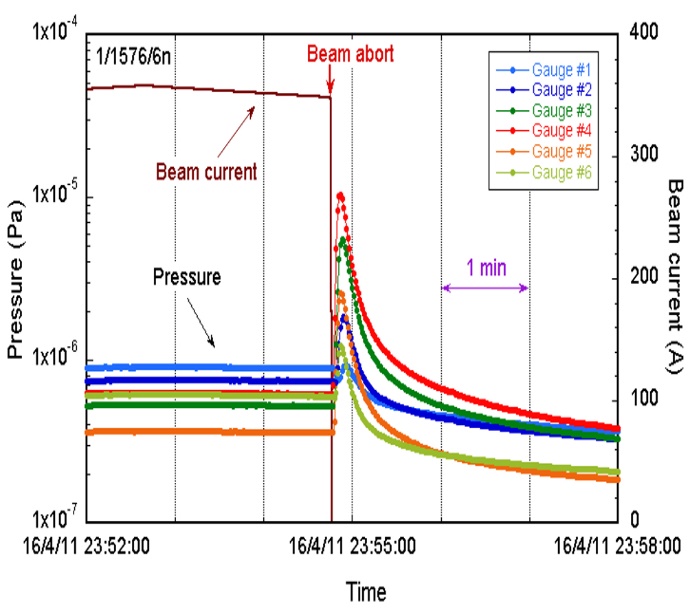 Pressure bursts accompanying beam loss
Brief review
Beam aborts accompanied by local pressure bursts have been frequently observed in the LER.
The locations of the pressure bursts have spread to more than 20 points along the ring. More frequent in the Tsukuba straight section.
In most cases, the bursts were observed near aluminum beam pipes in dipole magnets, with groove structure.
Estimated detailed locations of pressure bursts
Groove in the beam pipe
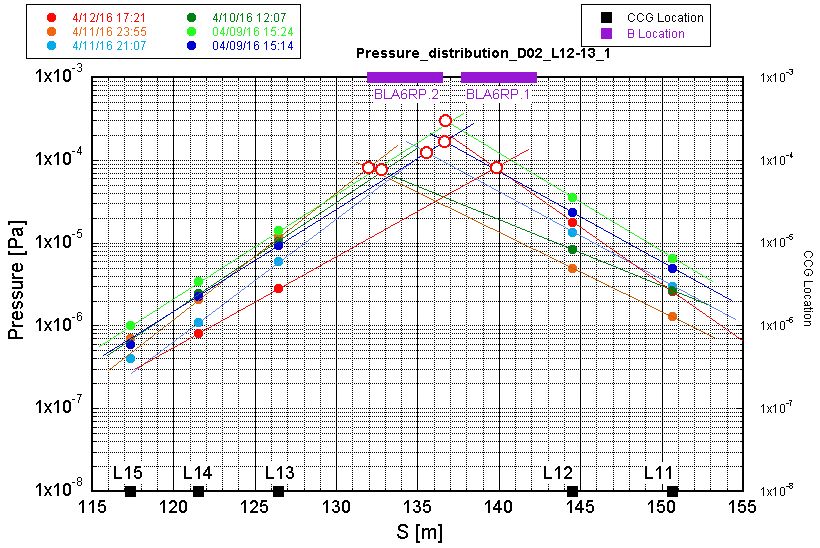 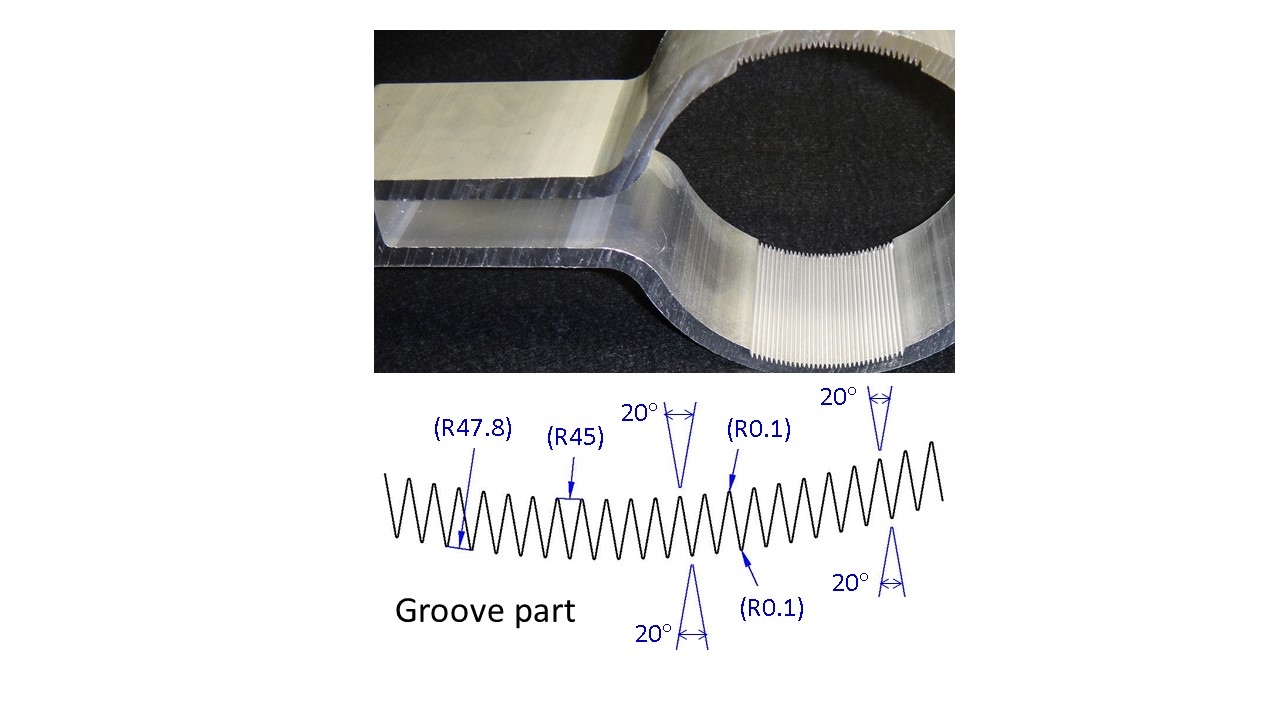 Bending magnets
Pressure bursts accompanying beam loss
Brief review
Beam aborts accompanied by local pressure bursts have been frequently observed in the LER.
The locations of the pressure bursts have spread to more than 20 points along the ring. More frequent in the Tsukuba straight section.
In most cases, the bursts were observed near aluminum beam pipes in dipole magnets, with groove structure. 
The beam-loss monitors at collimators triggered the beam aborts.
Beam loss lasted a few ms before the beam abort.
Typical abort log  for the case pressure burst was observed. (Ikeda-san)
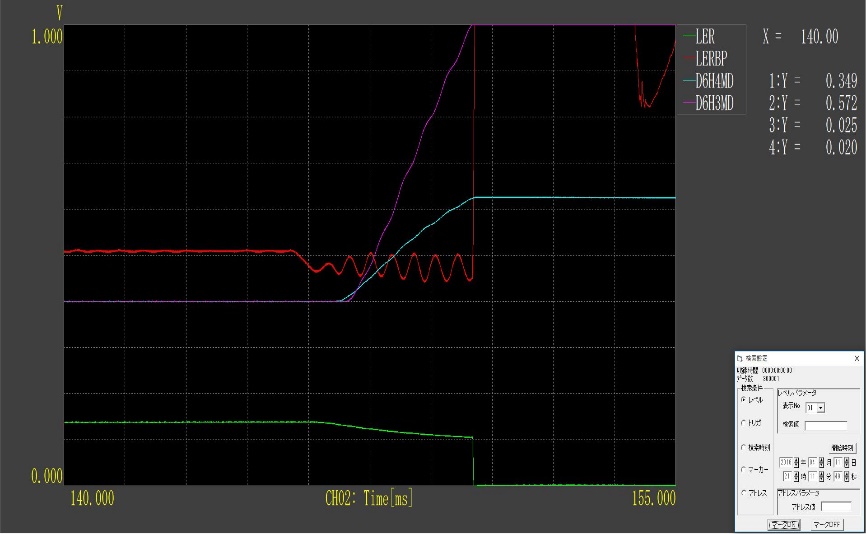 LM (PIN) signal
LM (PIN) signal
RF phase
1 ms
Beam current
Abort
Pressure bursts accompanying beam loss
Brief review
Beam aborts accompanied by local pressure bursts have been frequently observed in the LER.
The locations of the pressure bursts have spread to more than 20 points along the ring. More frequent in the Tsukuba straight section.
In most cases, the bursts were observed near aluminum beam pipes in dipole magnets, with groove structure. 
The beam-loss monitors at collimators triggered the beam aborts.
Beam loss lasted a few ms before beam abort.
A possible cause: Collision of “dusts” with circulating beams.
Manufacturer of beam pipes in Tsukuba section is different from others.
Groove structure is likely to catch the dusts.
Aluminum grooves were formed at the first stage of beam pipe fabrication.
A “knocker” was set at a beam pipe in a bending magnet, where the burst had been observed frequently, and we could reproduce the phenomena by knocking the beam pipe.
How to deal with it?
Pressure bursts accompanying beam loss
Estimation of dust size
Hints: 
Beam loss lasts for long time, ~ ms.
Short beam lifetime, < 10 ms.
Dust: sphere
           radius = r
Gravity
[Cross section]
Beam
Large dusts, over 100 mm~1 mm?.
Crossing time ~3 ms for r = 500 mm, sy = 1 mm.
Dusts in reserved beam pipes were checked.
Dusts larger than 100 mm were actually found, although smaller dusts were dominant.
Example of a large dust (Al2O3) found in the reserved beam pipe.
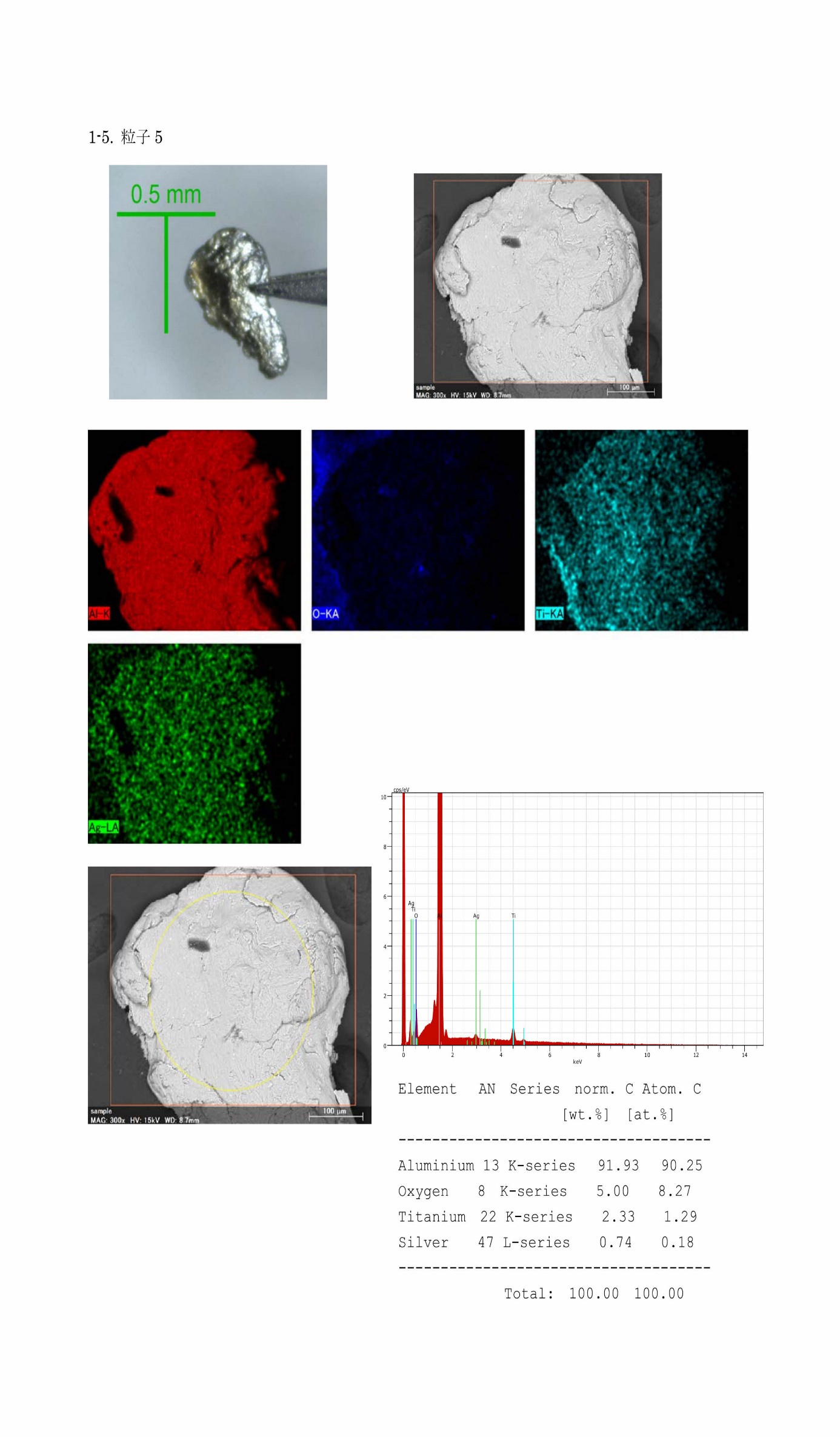 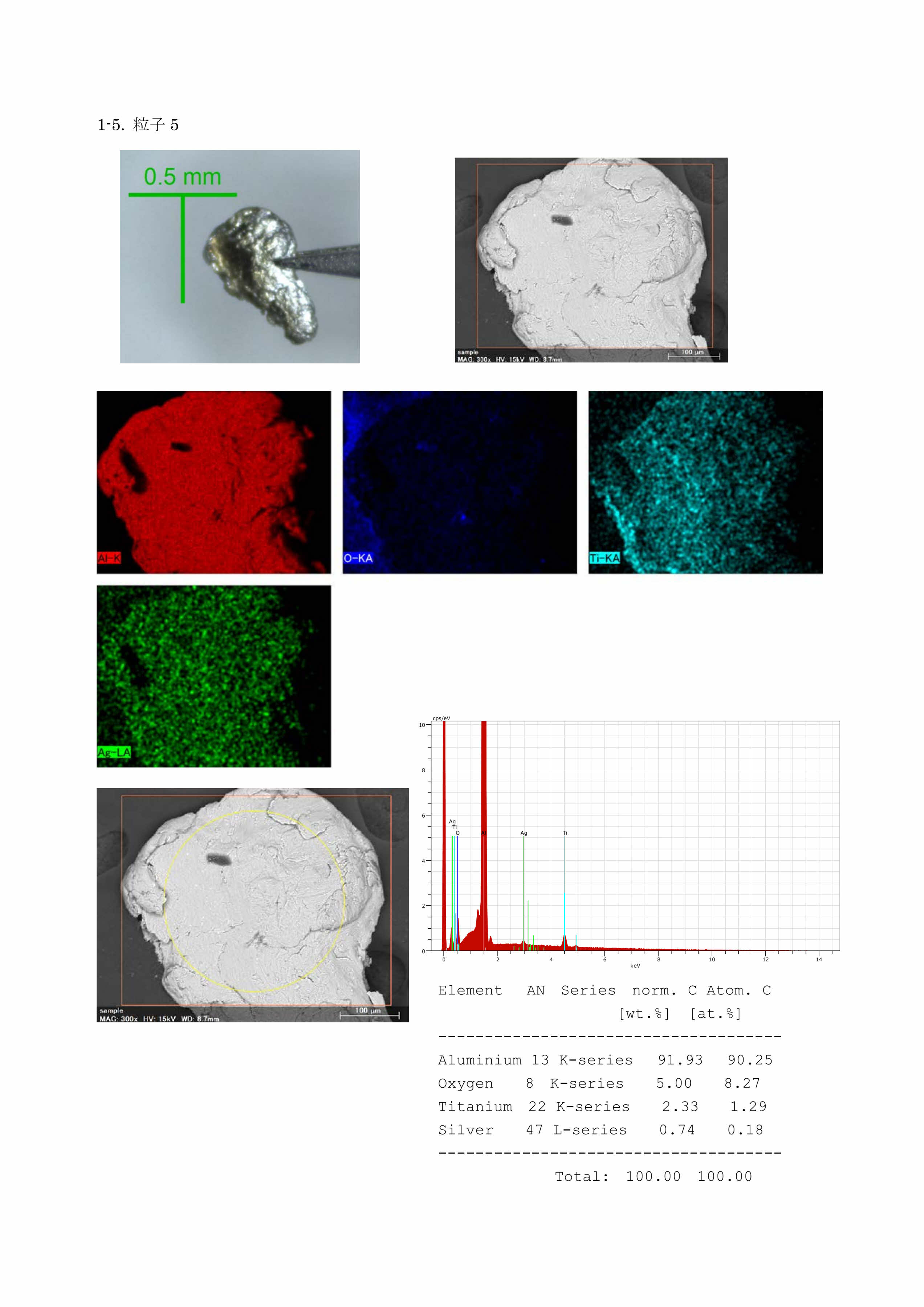 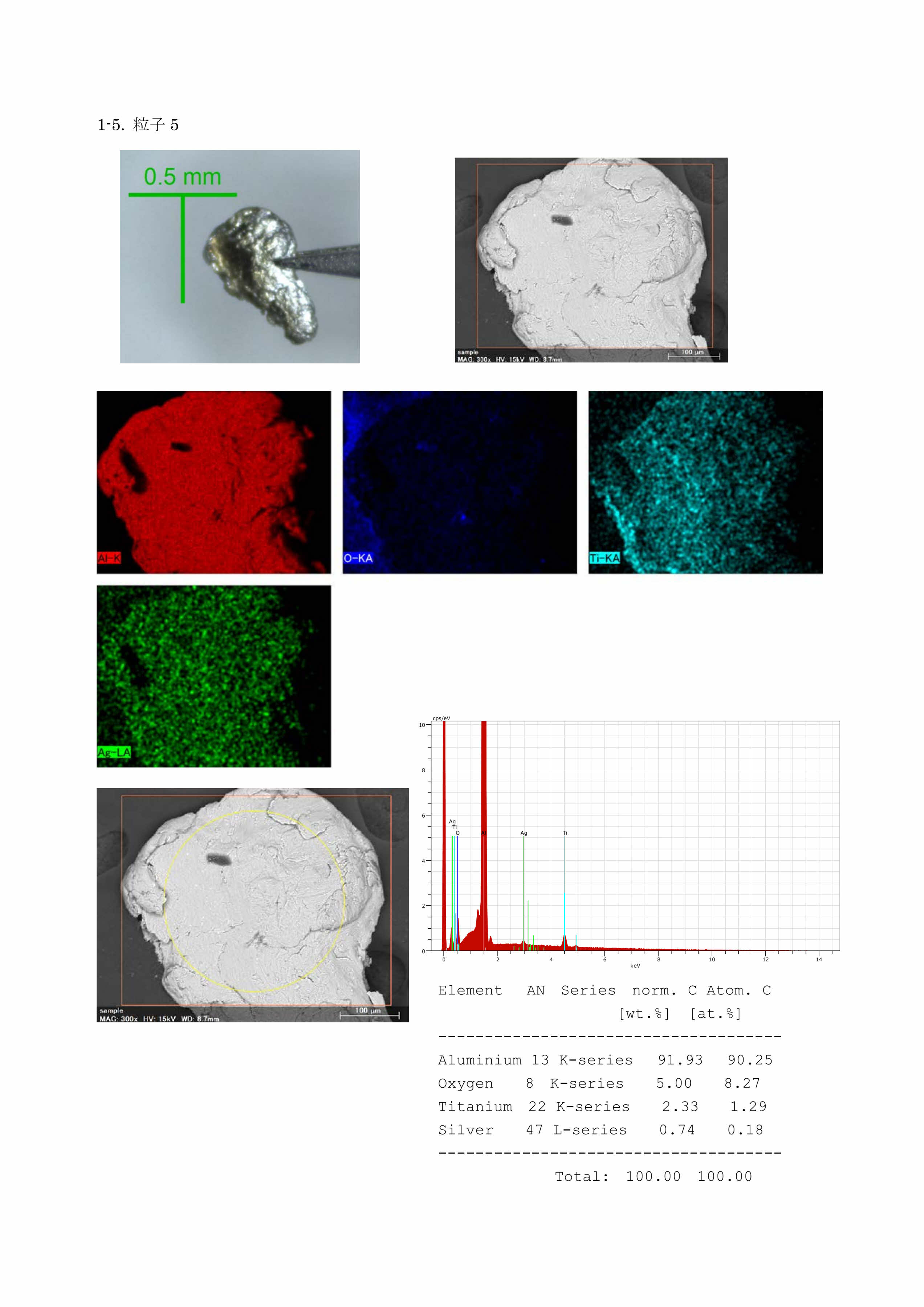 Pressure bursts accompanying beam loss
Estimation of dust size
Hints: 
Beam loss lasts for long time, ~ ms.
Short beam lifetime, < 10 ms.
Small dust < 10 mm
[Cross section]
Note: there is another possible story:
Dust is small, < 10 mm, such as NEG powder.
The collision induces the synchrotron oscillation, and it grows to the large betatron oscillation. That leads to the beam loss.
Reason: the loss signal is observed behind the synchrotron oscillation, ~ ms.
Beam
Typical abort log
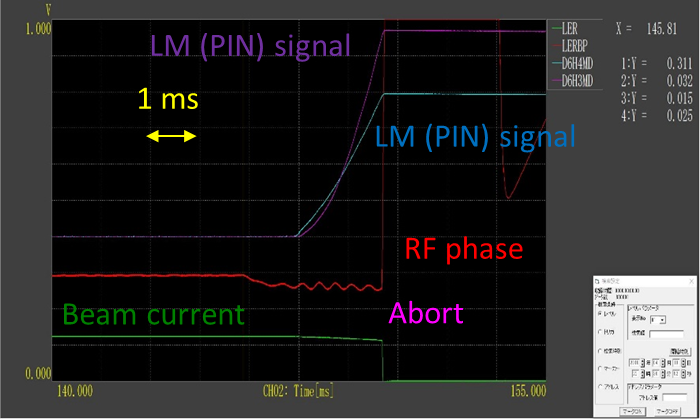 We have to know the dinamic aperture.
Further investigation is required, and some studies are planed in Phase-2.
Here, we tried to explain the phenomena assuming that the dust is large.
Pressure bursts accompanying beam loss
Drop from above surface
A simple model
Dust
simplification
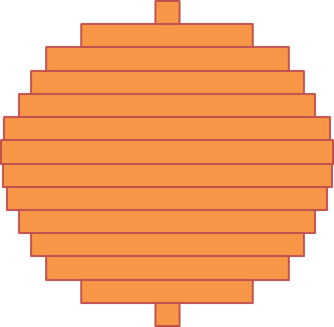 r
r
Sliced sphere
Gravity
No charge up
[Cross section]
Beam
sy
sx
sx >> r
Calculate temperature of each slice every 10 bunches while the dust is interacting with beam. Height of one slice is ~ 55 nm.
Assume that the slice evaporates when the temperature exceeds the melting point or the vapor pressure exceeds 1x10-2 Pa.
Bunch #1
Bunch #11
Bunch #21
Bunch #31
Bunch #41
10 bunches
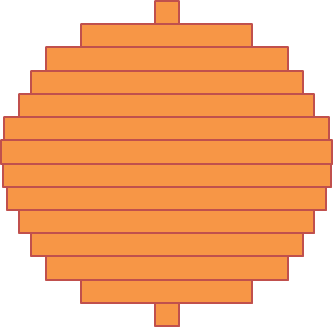 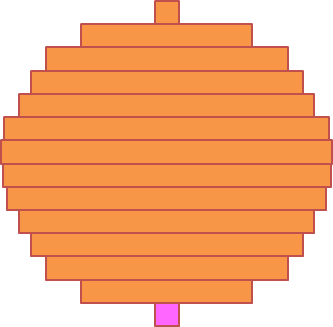 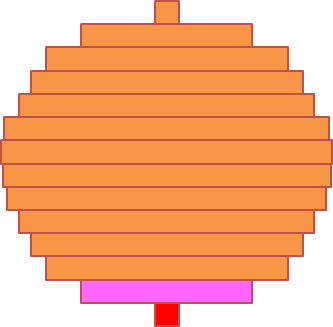 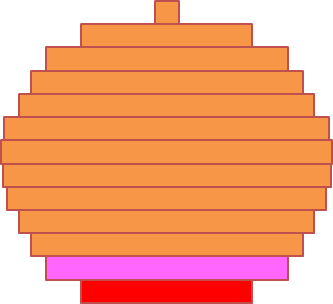 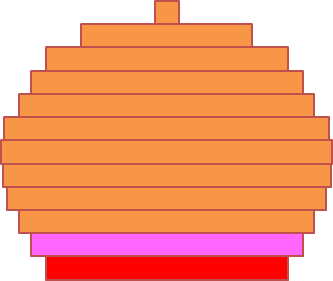 Evaporate when the temperature exceeds melting point.
Pressure bursts accompanying beam loss
Calculation using the model
Increase in the temperature is calculated from the energy absorption at the overlapped region. (thermally insulated)
Decrease in the temperature is calculated from the black body radiation. (much smaller than the increase rate)
The beam lifetime is determined from the Bremsstrahlung, the Rutherford scattering and the Möllar scattering.
The beam intensity and the beam loss rate are calculated every 10 bunches.
These calculations followed the method used in the dust trapping analysis by F. Zimmermann. But, not trapped here.
Bunch #1
Bunch #11
Bunch #21
Bunch #31
Bunch #41
10 bunches
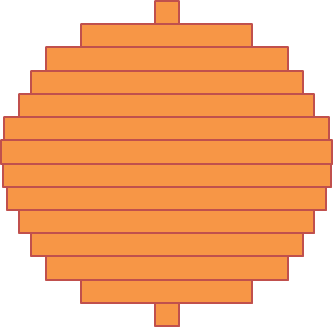 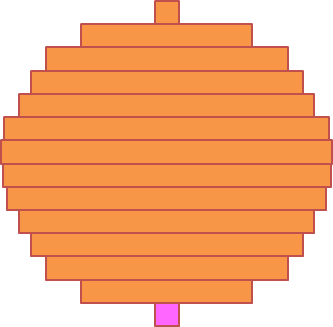 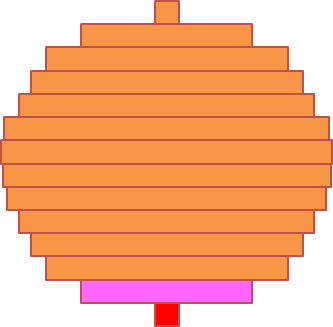 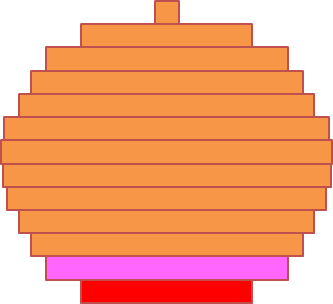 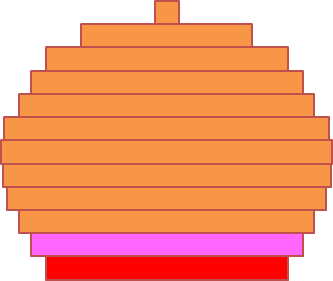 Evaporate when the temperature exceeds melting point.
Pressure bursts accompanying beam loss
Typical result 
For Al2O3, which is the most probable dust in Al beam pipe
Time change of integrated loss and beam intensity
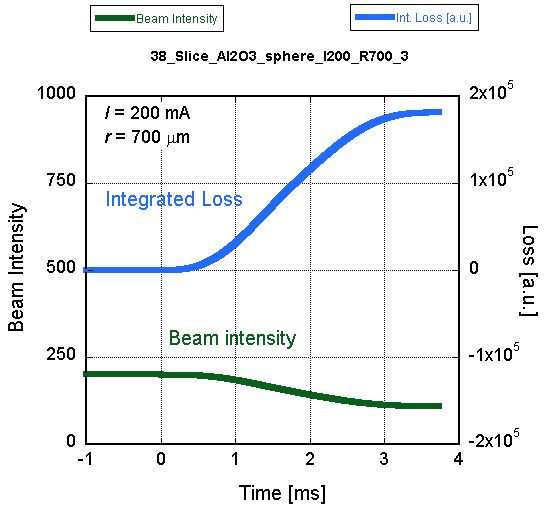 Limit
Min. lifetime and integrated loss against dust radius for several beam currents.
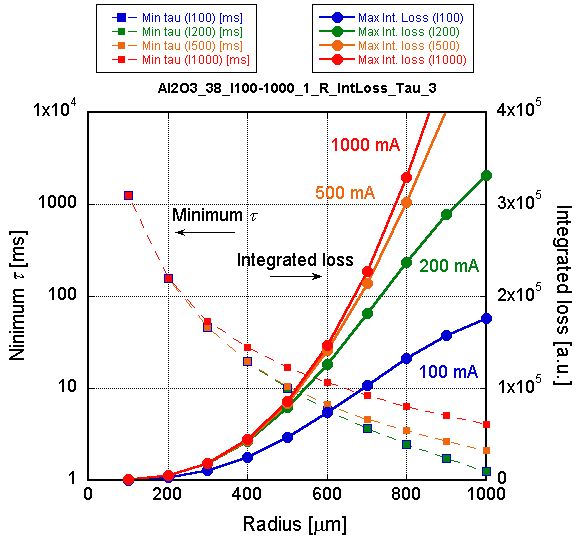 Abort
Abort log
Limit for abort
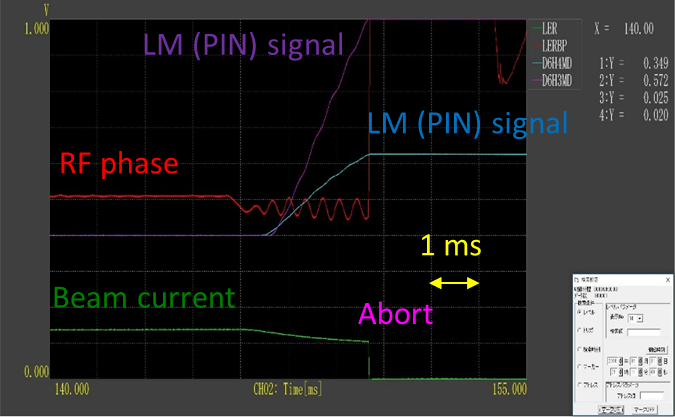 (assumption)
Pressure bursts accompanying beam loss
Typical result 
For Al2O3, which is the most probable dust in Al beam pipe
Time change of integrated loss and beam intensity
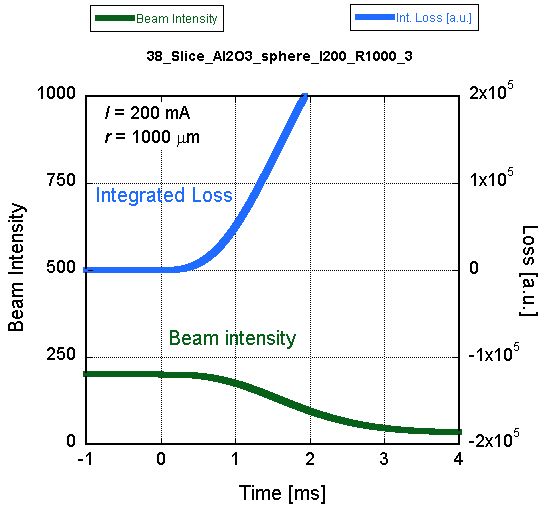 Limit
Min. lifetime and integrated loss against dust radius for several beam currents.
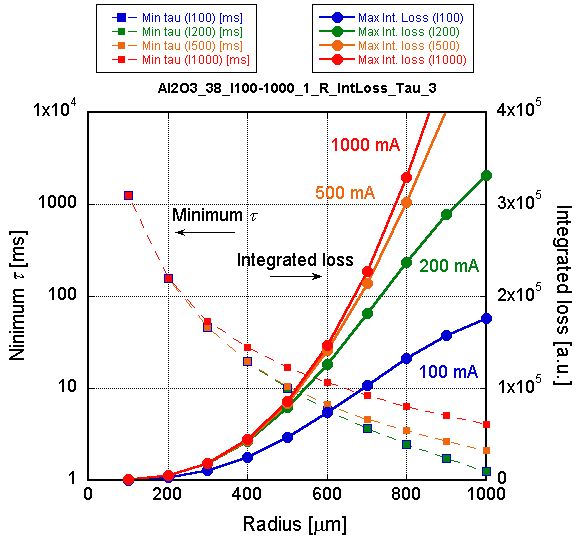 Abort
Abort log
Limit for abort
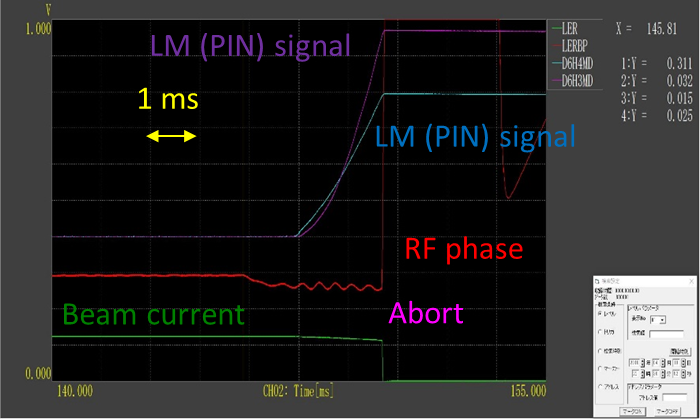 (assumption)
We can reproduce the log qualitatively.
Pressure bursts accompanying beam loss
Gathering of dusts from actual beam pipes in the ring
The beam pipes where the bursts were frequently observed.
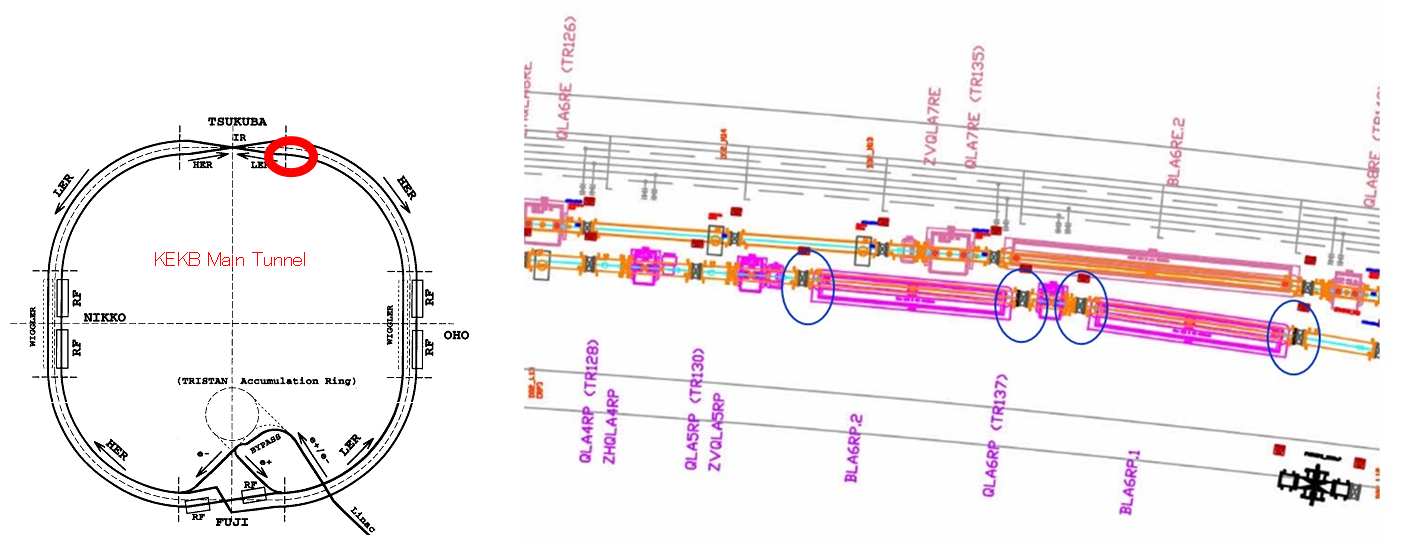 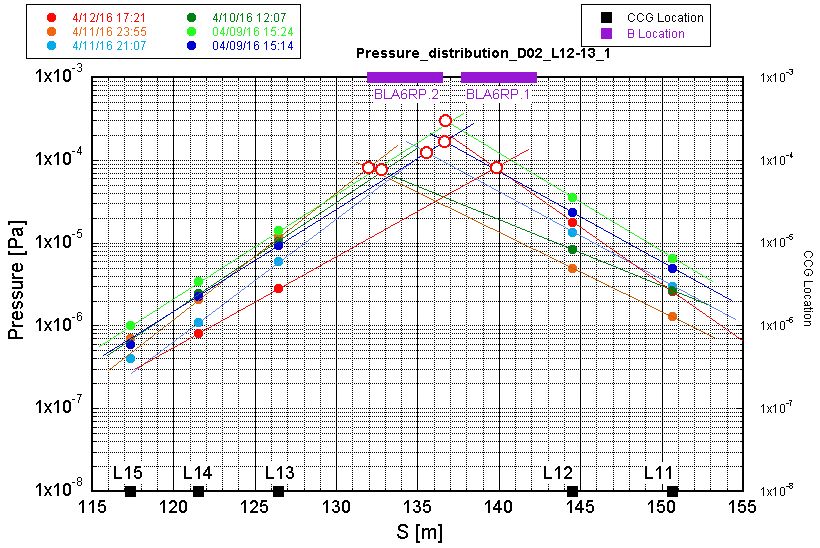 Location of beam pipe
Pressure bursts accompanying beam loss
Gathering of dusts from actual beam pipes in the ring
The beam pipes where the bursts were frequently observed.
A special tool to cleanup the inside of beam pipes with antechambers was developed.
The dusts was gathered by a powerful vacuum cleaner.
After knocking the beam pipe, the beam pipe was slowly filled with N2. Then the dusts at the bottom of beam channel was vacuumed.
Special tool to cleanup the bottom of beam channel
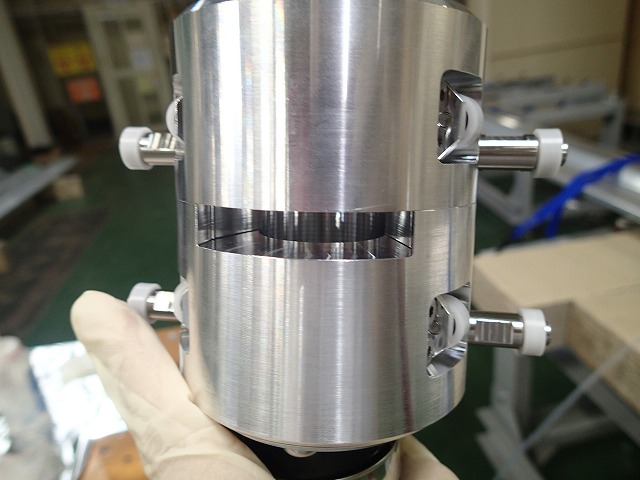 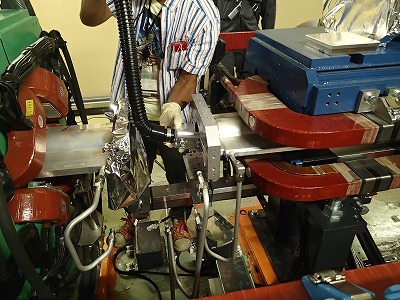 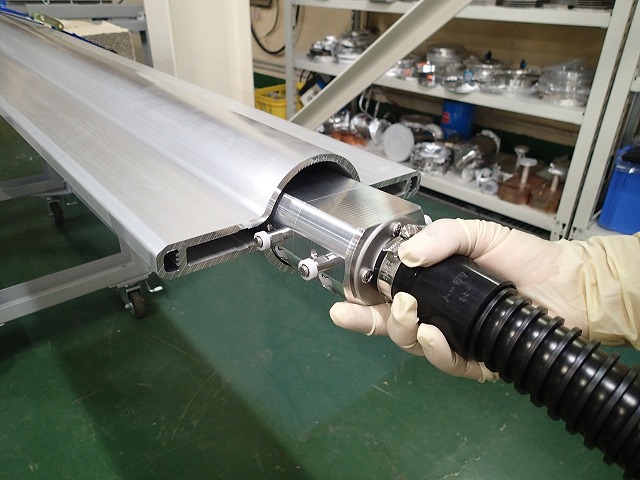 Pressure bursts accompanying beam loss
Gathering of dusts from actual beam pipes in the ring
The beam pipes where the bursts were frequently observed.
A special tool to cleanup the inside of beam pipes with antechambers was developed.
The dusts was gathered by a powerful vacuum cleaner.
After knocking the beam pipe, the beam pipe was slowly filled with N2. Then the dusts at the bottom of beam channel was vacuumed.
Lots of large dusts were found from one of the two beam pipes!
We did not check the inside of other beam pipes in which the bursts were not observed.
But, this is one strong evidence for the assumption of large dusts.
Dust obtained from the beam pipe in question
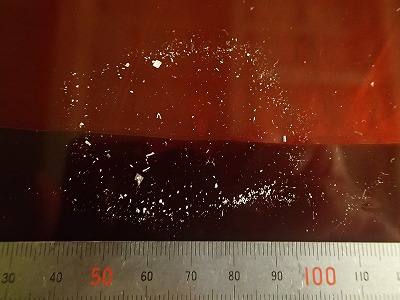 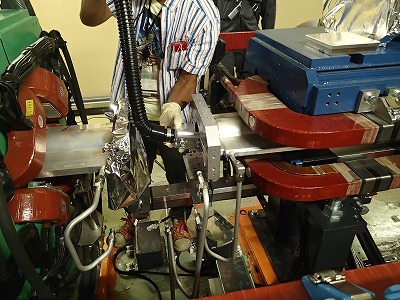 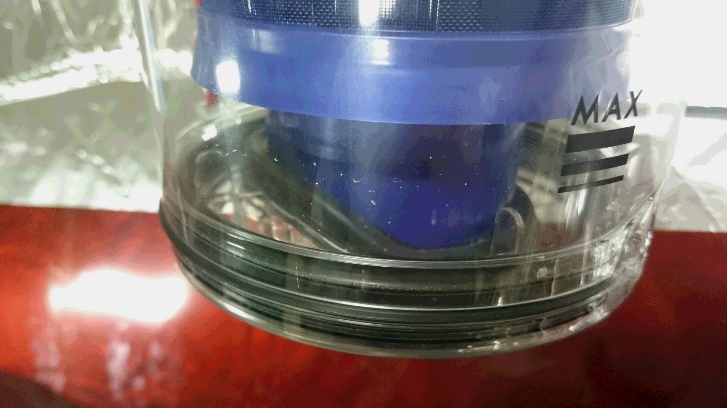 Pressure bursts accompanying beam loss
Countermeasures
It is hardly possible to cleanup the all dusts.
But if the sizes of dusts are large, it is quite unlikely to imagine that the dusts are picked up from the bottom of beam channel, which might be charged up by electrons(?).
We knocked 24 beam pipes for bending magnets (with groove) around Tsukuba straight section, where the pressure bursts were frequently observed, and dropped dusts from the top.
Knocked 150 times for each beam pipe.
We expect the reduction of the bursts in Phase-2 commissioning.
The study will be continued.
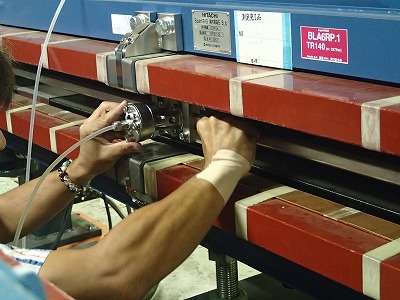 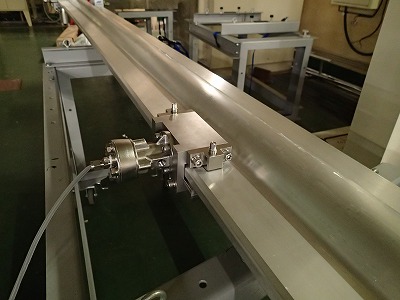 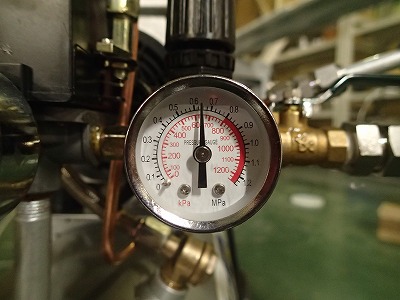 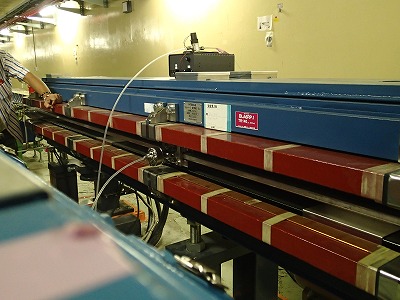 Other preparations for Phase-2
Installation of new 6  beam collimators
Two collimators, installed in the SuperKEKB positron ring for test in Phase-1 commissioning, worked well as expected. 
Designed on the base of SLAC-type Low-impedance collimators.
Taking these promising results, six new collimators were manufactured and installed  in the positron ring (LER) and the electron ring (HER) for Phase-2 commissioning.
Collimator system in Phase-II
A new vertical type collimator installed in the ring
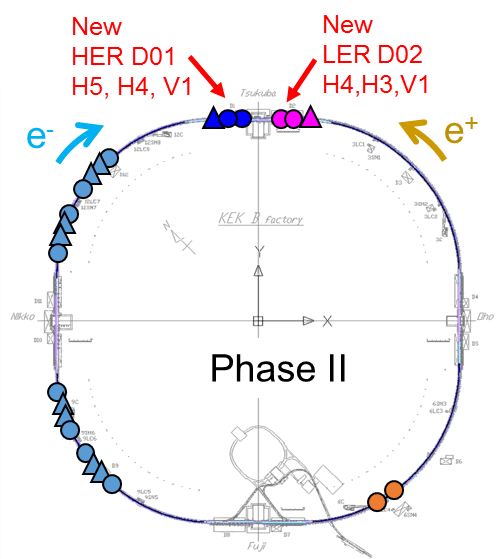 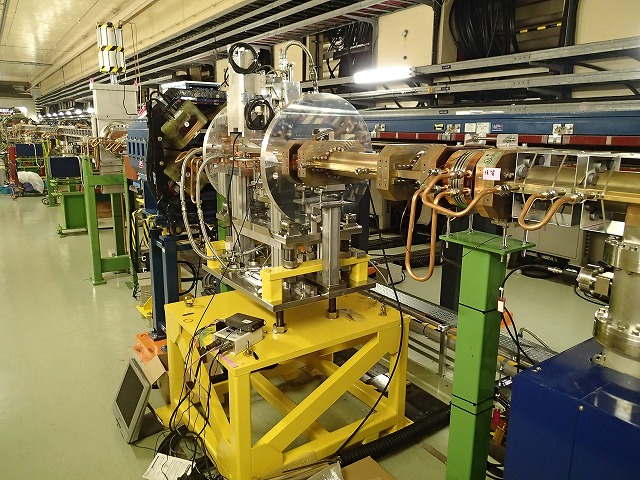 HER
KEKB type
LER
D06 H3,H4
Other preparations for Phase-2
Replacement of beam pipes for LER injection region
In order to accommodate the injection of low-emittance positron beam, the septum magnet was renewed.
LER abort system including kicker magnets is also upgraded to tolerate the higher beam current with a smaller beam size. 
The beam pipes were replaced to new ones accordingly, including the beam pipe inside the septum chamber.
septum and beam pipes for injection region
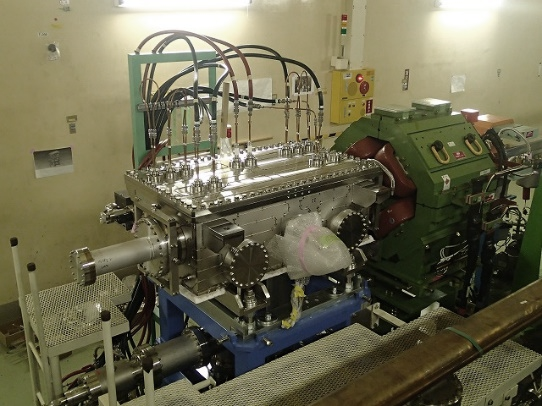 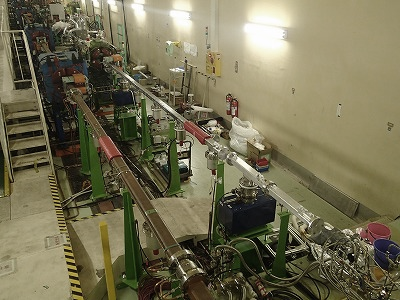 Other preparations for Phase-2
Countermeasures against problems found in Phase-1
Air leak from a flange of a tapered beam pipe at Fuji straight section.
Replace to a new beam pipe with a “beam mask” as well as SR mask.
Heating of flanges in wiggler sections
Re-alignment of beam pipes, and install new bellows chambers with SR masks at the entrance of antechambers.
Heating of beam pipes at the downstream of wiggler sections.
Cooling-water paths are optimized to increase the flow rate.

Others
Installation of bellows chambers with SR baffles to reduce photon scattering to the mirror of SR beam size monitor.
Installation of new test beam pipe for EC studies.
Inside check of some bellows chambers
Replacement of several vacuum gauges and ion pumps.
Summary
The MR vacuum system is now ready for the Phase-2.
Various countermeasures were taken for problems found in Phase-1.
Electron cloud effect
Approximately 86 % of the drift spaces of the ring were covered by magnetic fields using permanent magnets or solenoids.
The analysis of the properties of countermeasures are on going.
Pressure bursts 
The beam pipes in questions were knocked to drop the dusts from the top of beam channel.
The investigation on this phenomena is continuing.
Other preparations
Installation of new beam collimators
Replacement of beam pies at LER injection region
Etc.
Thank you for your attention.
Other preparations for Phase-2
Installation of new 6  beam collimators
One of the new collimators was equipped with a thermo-sensor to measure the temperature at the tip of the head.
A special beam pipe with four pickup electrodes was installed just near a collimator for measuring  the characteristics of HOM (Higher Order Mode) generated by the collimator.
Installation of lead shielding is also on going.
Collimator head equipped with thermo-sensor
Beam pipe with HOM pickups
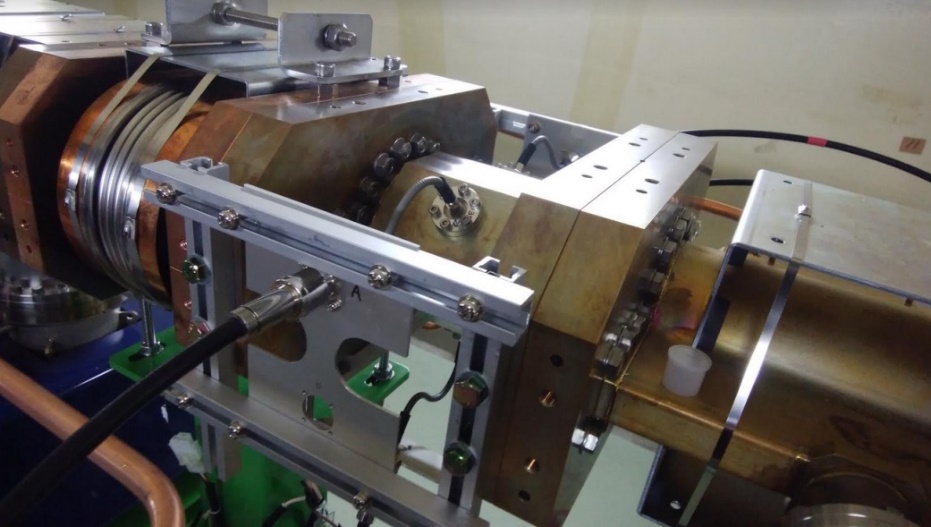 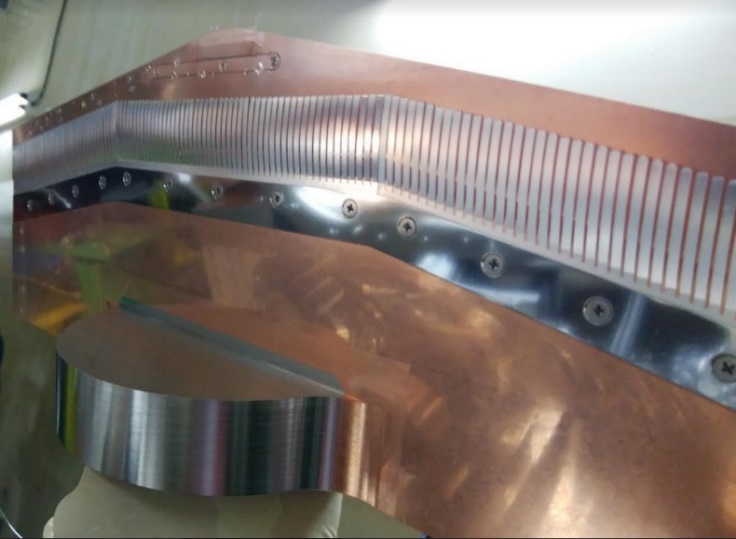 Thermo-sensor
Pickup
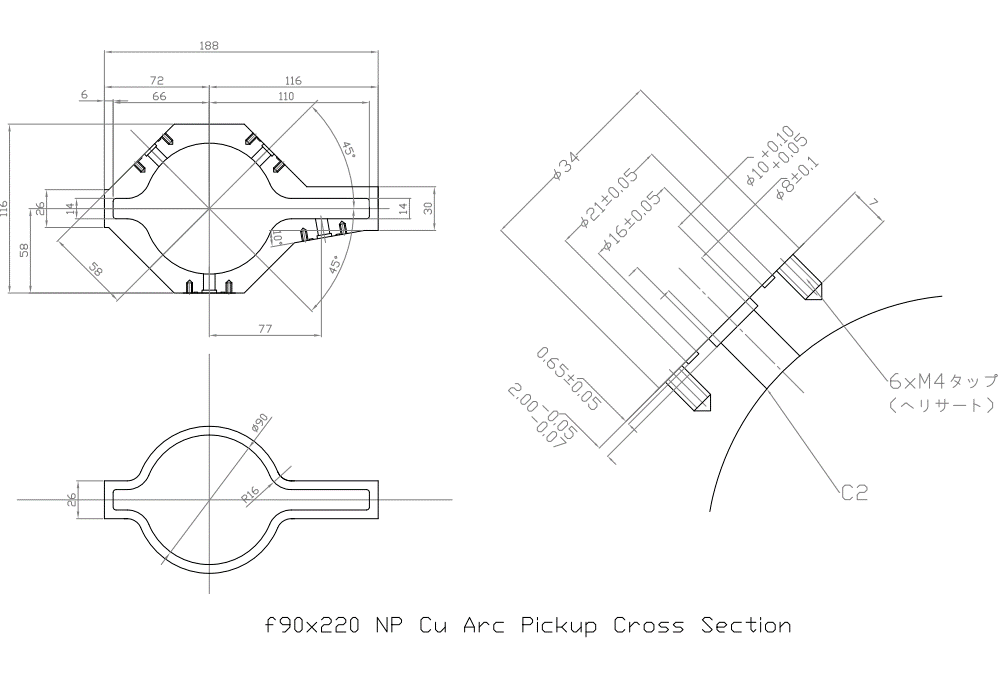 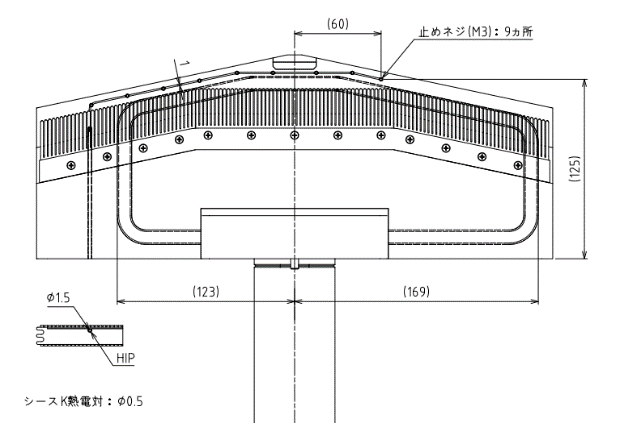 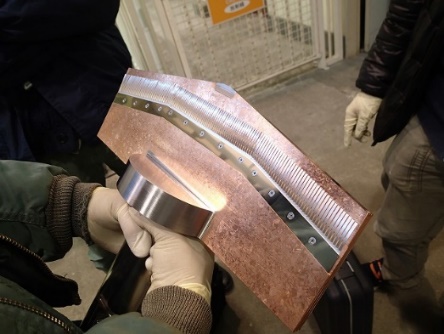 Design of key components_8
Countermeasures against electron cloud (EC) effect [LER]
Serious issues for recent positron and proton storage rings.
By using these countermeasures, the average electron density on the order of 1010 e-/m3 will be obtained.
Threshold of head-tail instability: ~1.61011 e-/m3
2011/2/8
KEKB Review 2011 @KEK
34
Expected electron density
ne after applying measures described so far (Red)
ne of approx. 1/5 of the threshold one is expected.
Compared with results of CLOUDLAND (Blue)
 dmax=1.2, Solenoid field=50G (ne=0), Antechamber; photoelectron yield =0.01 (1/10)
Single Bunch Instability Threshold  (~1x1011)
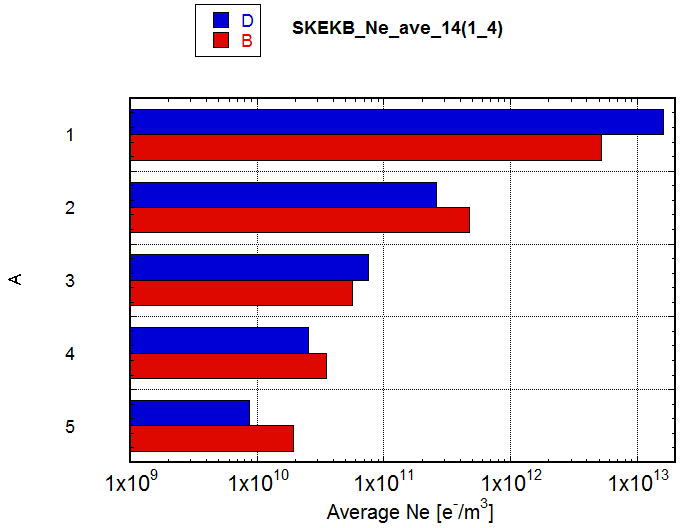 KEKB~3x1011
Low density in the simulation  ne=0 by solenoid.  Careful solenoid winding is important.
2010/10/8-12
ECLOUD'10 @Cornell Univ.
35
Expected electron density
Expected electron density without solenoid (from KEKB)
赤： ne expected from experiments in KEKB
青： ne calculated using CLOUDLAND
Conditions：f 94 mm Cu pipe、dmax=1.2, Solenoid field=50G (ne=0), Antechamber (photoelectron yield =0.01:1/10 of circular pipe)、4ns spacing (2RF)、1 mA/bunch = 600 mA/600 bunch
Single Bunch Instability Threshold  (~1x1011)
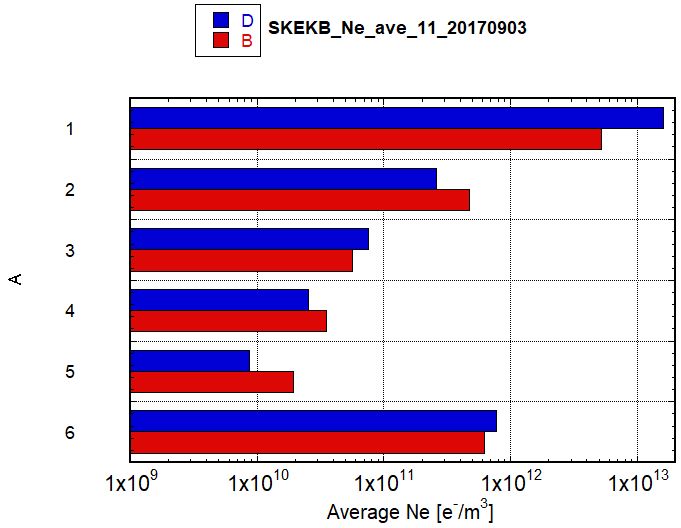 KEKB~3x1011
Without solenoid, ne is on the order of 1011 m-3, near to the measured value.
2017/9/8
SuperKEKB Internal Review @KEK
36
Drift section_1
Beam pipe with antechambers
Effective to reduce photoelectrons
Adopted in PEP-II LER
Also effective to reduce photon scattering (with rough surface)
Contribute to decrease impedance
Reduction rate: ~ 1/5 at high current region
Depth: 65 mm
Height:14 mm
Arc
Effect of antechamber
Conceptual drawing
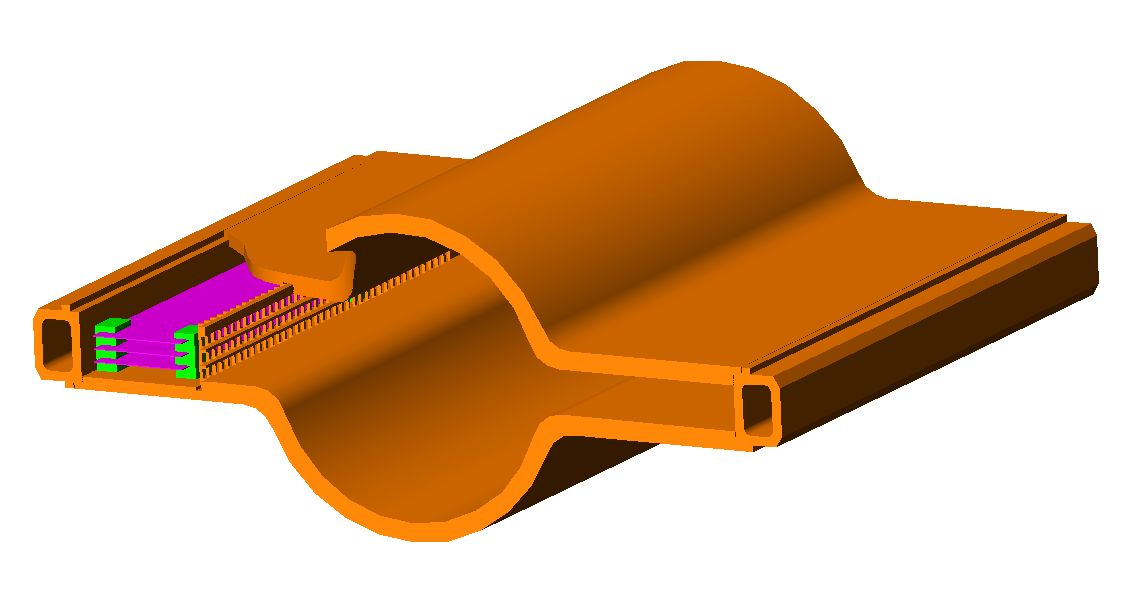 1/1284/3.07  (1284)
6~8 ns spacing
R = 4７ mm (Circular)
Vr = 30 V
Ph = 81015 Ph/s/m/ms
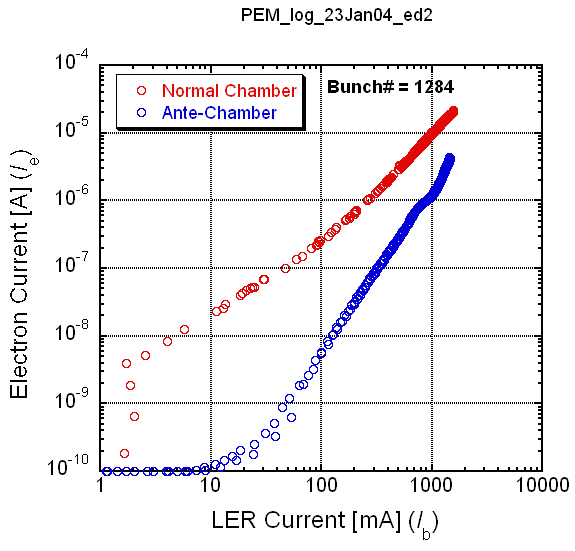 Pump
Circular chamber
~1/5
Beam
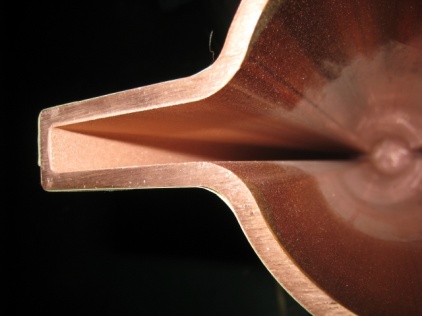 With 
antechamber
SR
~1/100
Rough surface
(Ra10~20)
2010/10/8-12
ECLOUD'10 @Cornell Univ.
37
Electron cloud effect
Estimation of a : Method 1
From the behavior of electron density against beam current.
The behavior changes for the combinations of dmax and a.
Preliminary data:
Measured ne in Phase-1 [2016/6/20] (4/150/2RF).
Calculated ne for several combinations of  dmax vs a. (1/300/2RF).
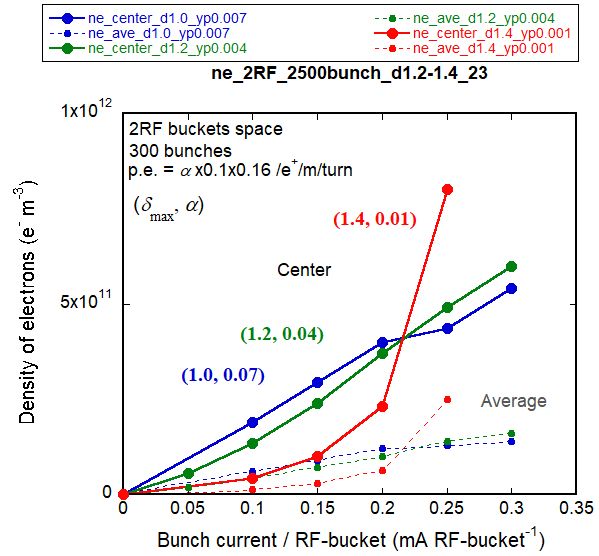 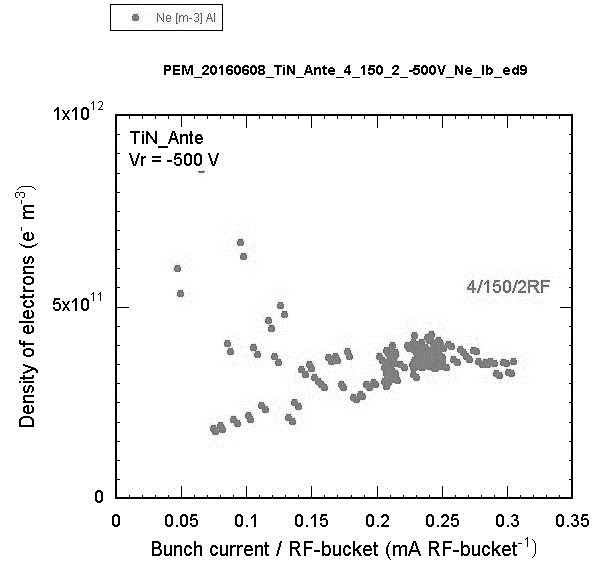 The behaviors are similar to the cases of (dmax, a) =  (1.2, 0.04) ~ (1.0,0.07). But, more data are required.
Electron cloud effect
Estimation of a : Method 2
From the difference of measured electron densities between the case where the effect of photoelectrons from antechamber is small (ne0) and the usual case (ne).
For example, we will measure the electron density when weak magnetic field is applied to only the antechamber.
Assuming that ne is proportional to the number of photoelectrons in the beam channel, and also that the quantum efficiency is constant,
Apply weak magnets at ante-chamber near electron monitor
Magnets
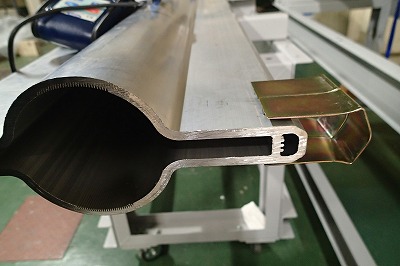 PEb and PEa: number of photoelectrons in the beam channel and in the antechamber. b: probability that photoelectrons in the antechamber go out to the beam channel.
Electron monitor at bottom
Pressure bursts accompanying beam loss
Typical results 
For Al2O3, which is the most probable dust in Al beam pipe
Time change of integrated loss and beam intensity
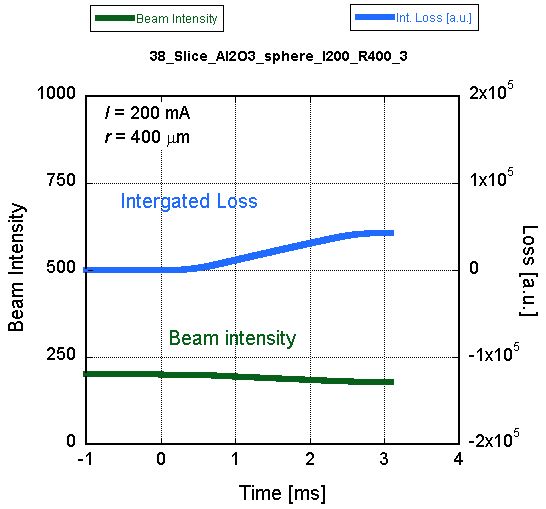 Limit
Integrated loss and min. lifetime against dust radius for seal beam currents.
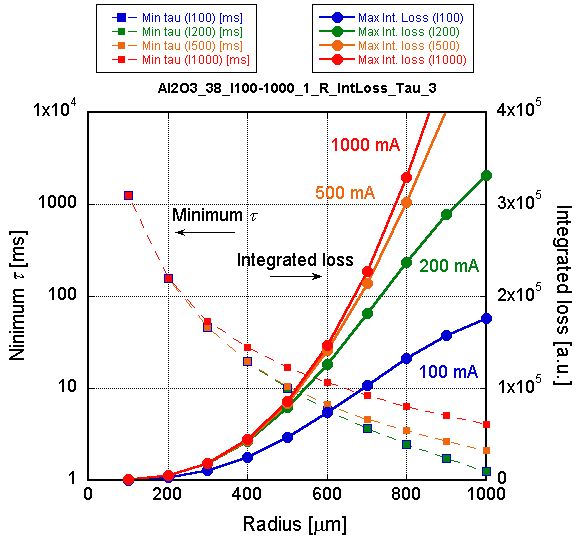 Limit for abort
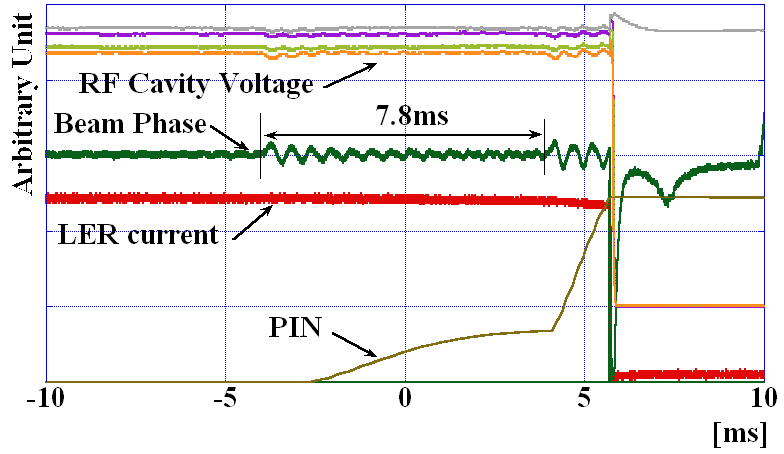 (assumption)
We can reproduce the log qualitatively.
Electron cloud effect
Model of permanent magnet Type-1 (Fukuma san)
1/8 model
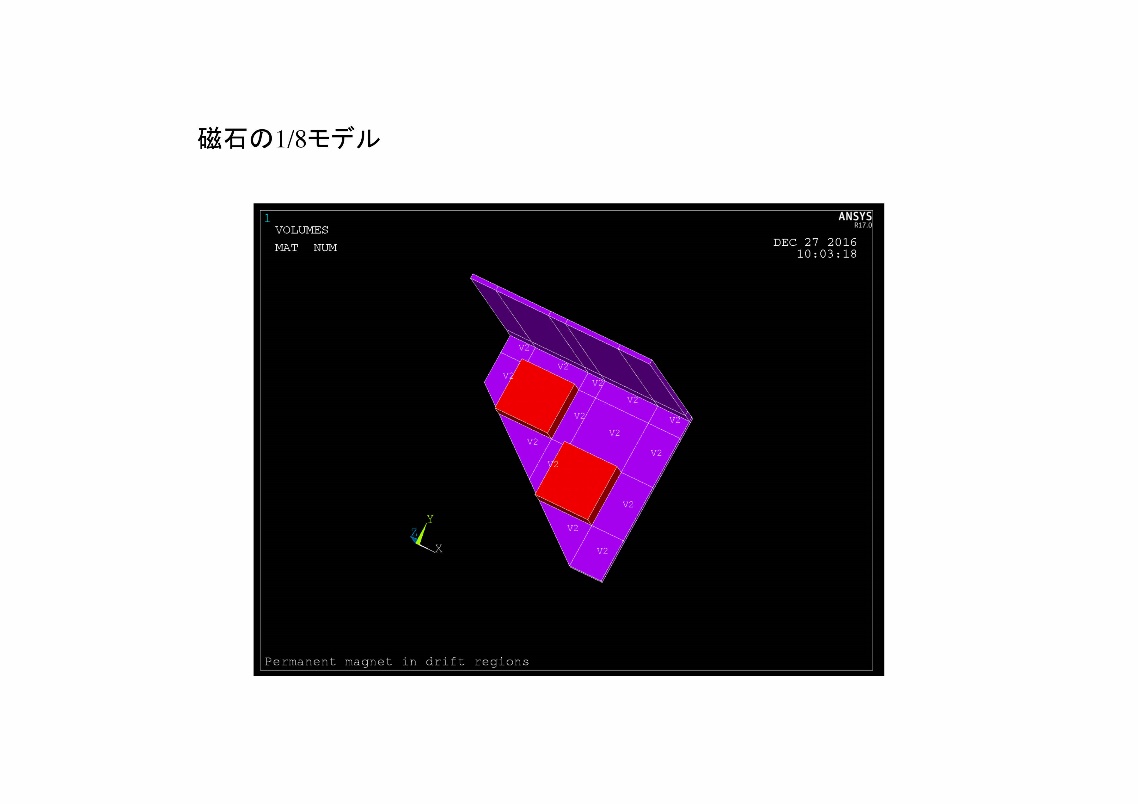 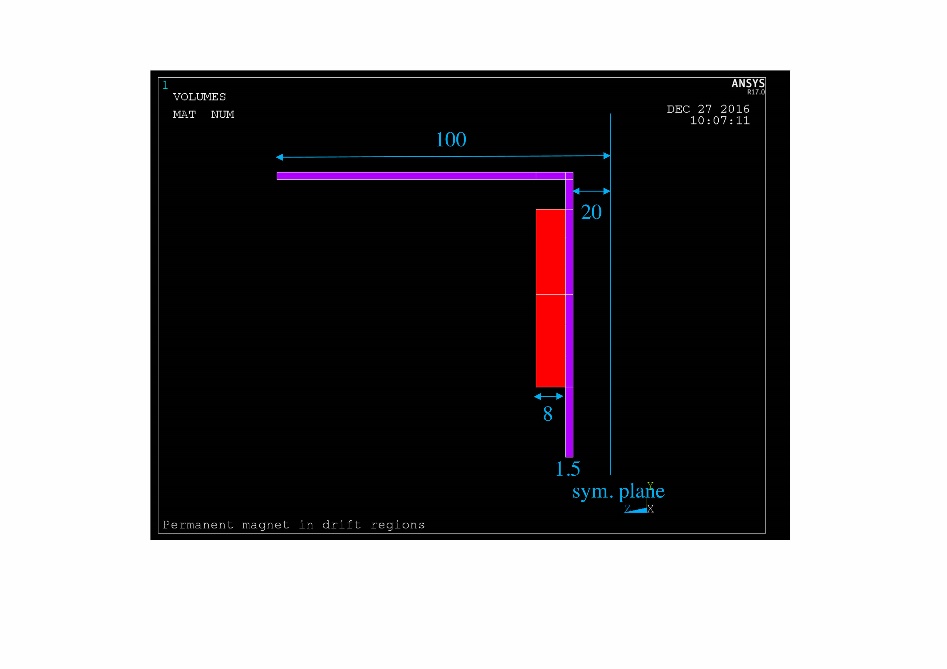 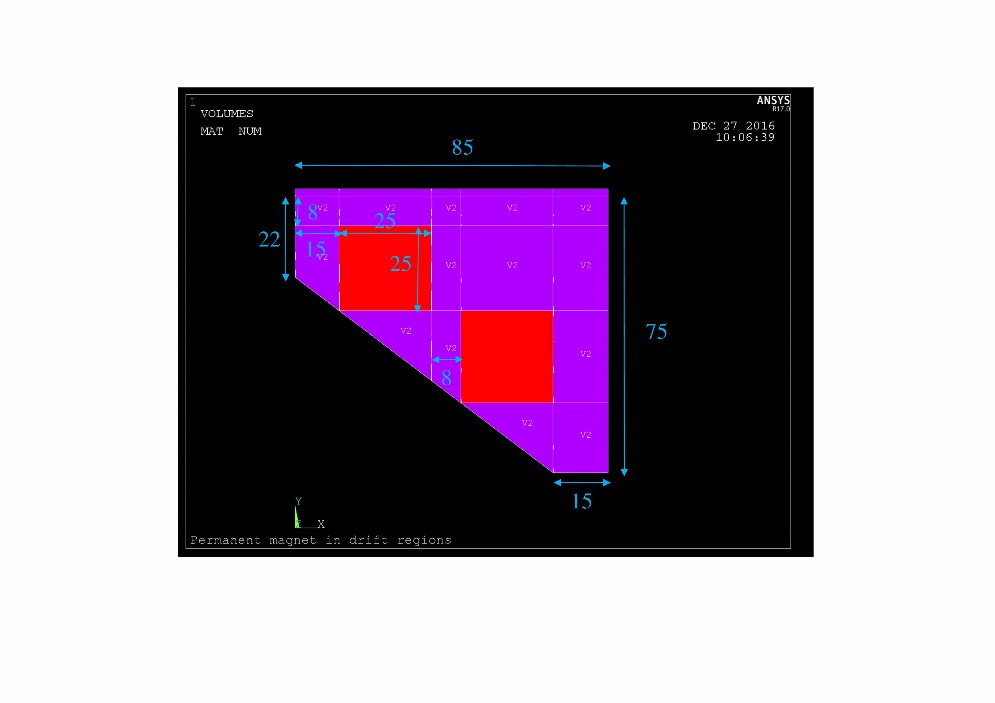 Magnetic field
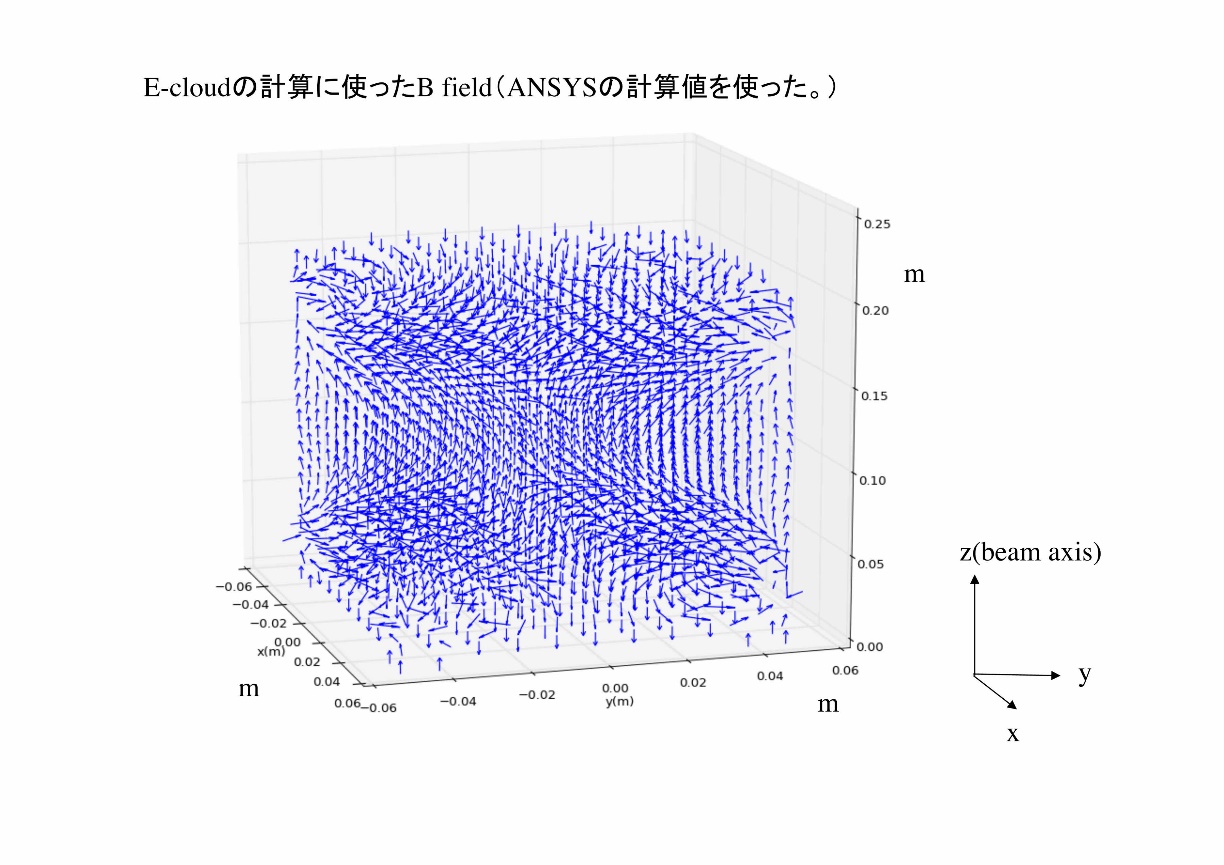 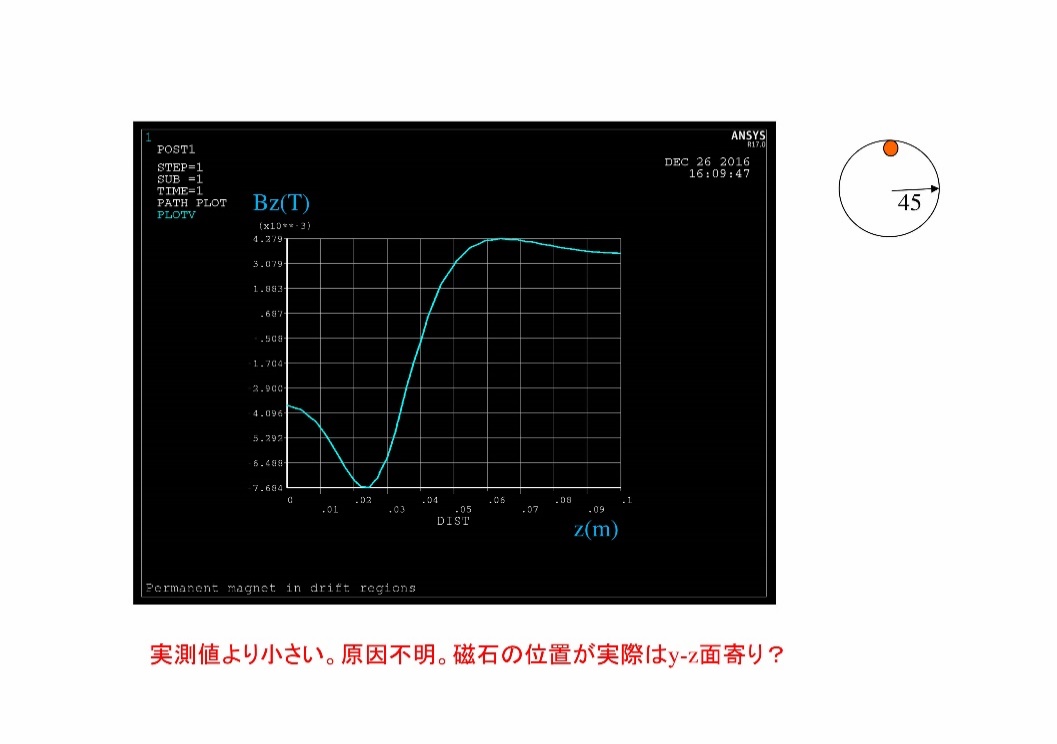 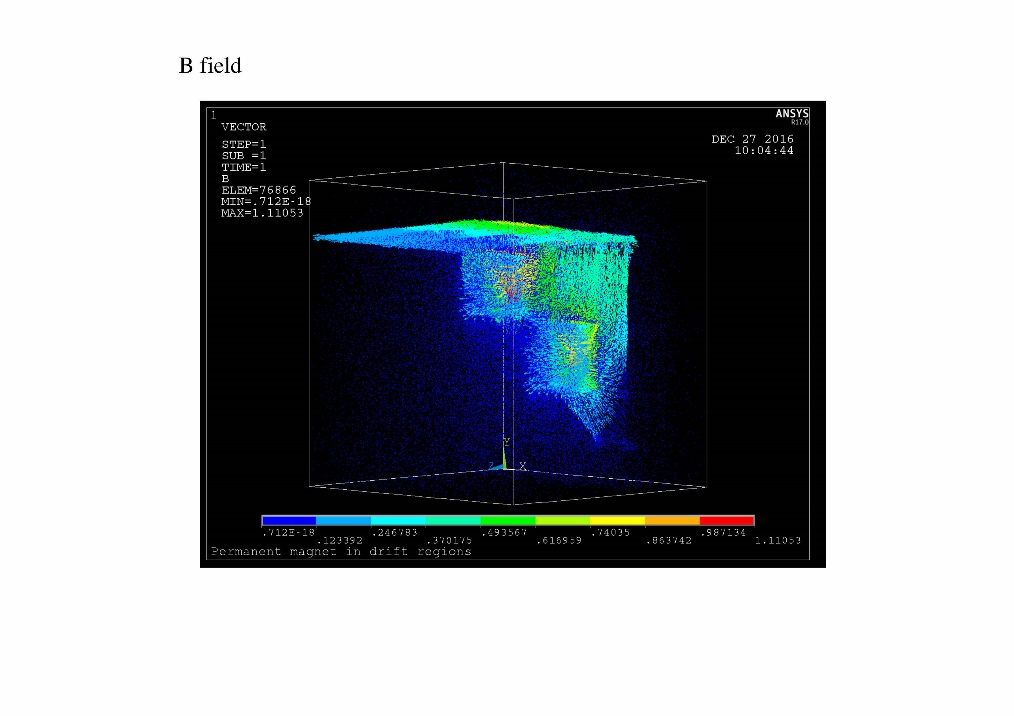 ~40 G
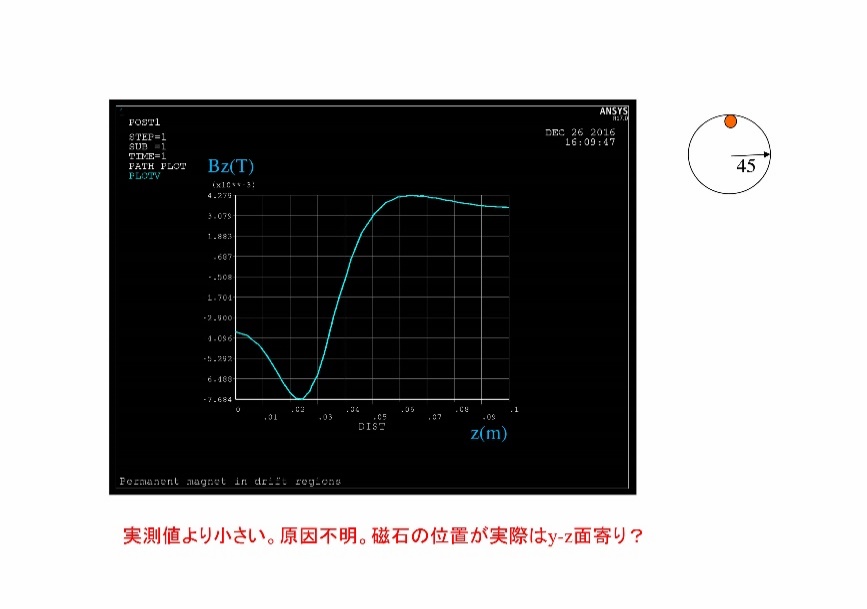 Electron cloud effect
Density of electrons in the Type-1 unit
Central density of electrons inside  of the Type-1 unit for dmax = 1.0~1.4 and a =0.007~0.001.
2RF bucket, 2500 bunch, 4 A
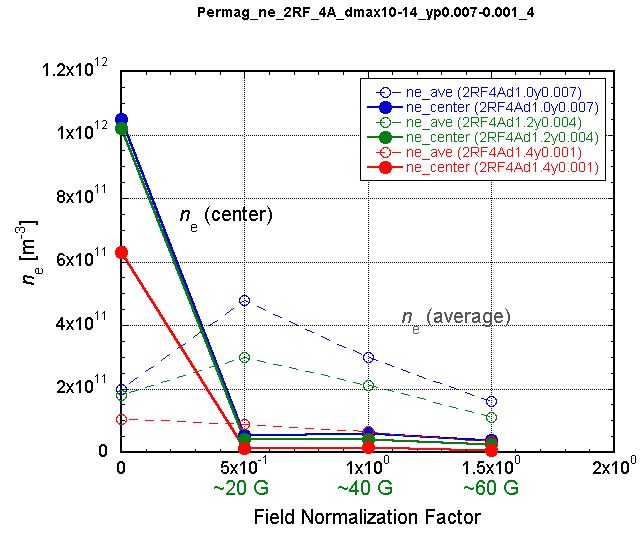 Electron cloud effect
Effect of magnetic field
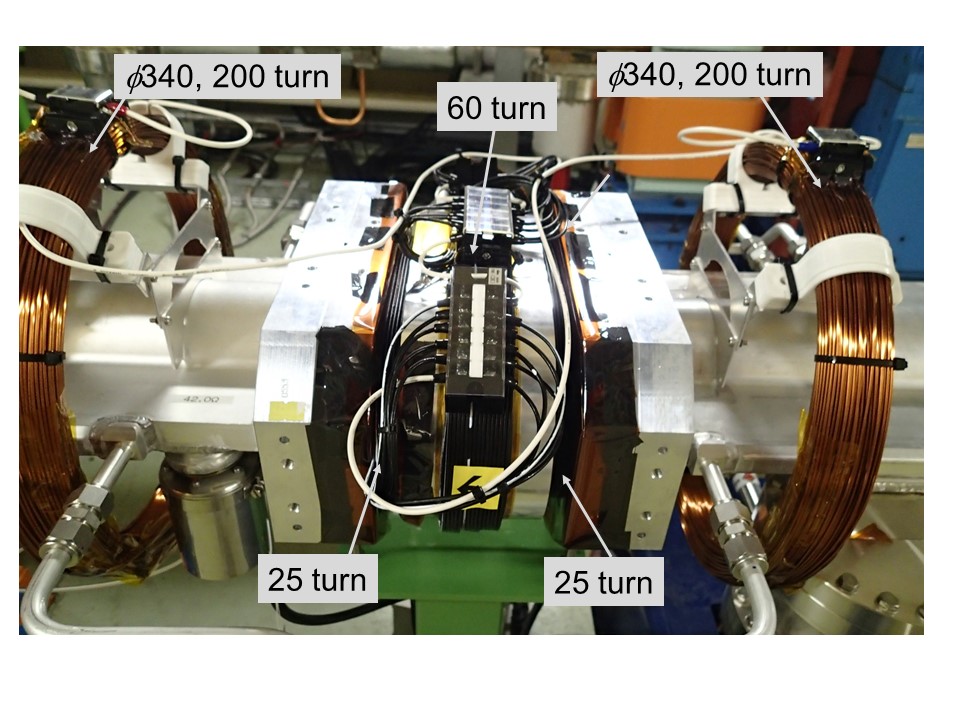 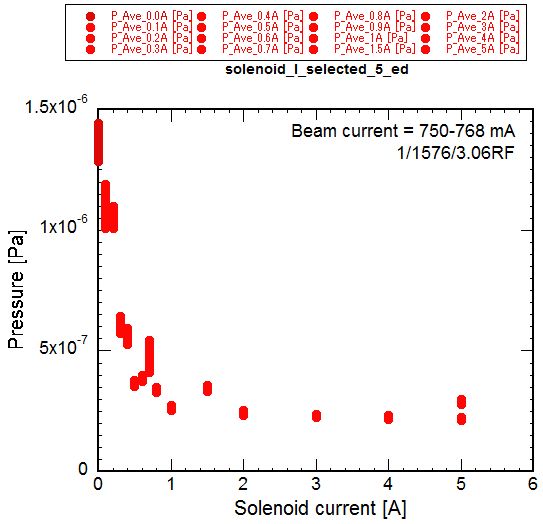 1A ~ 8G
~20 G
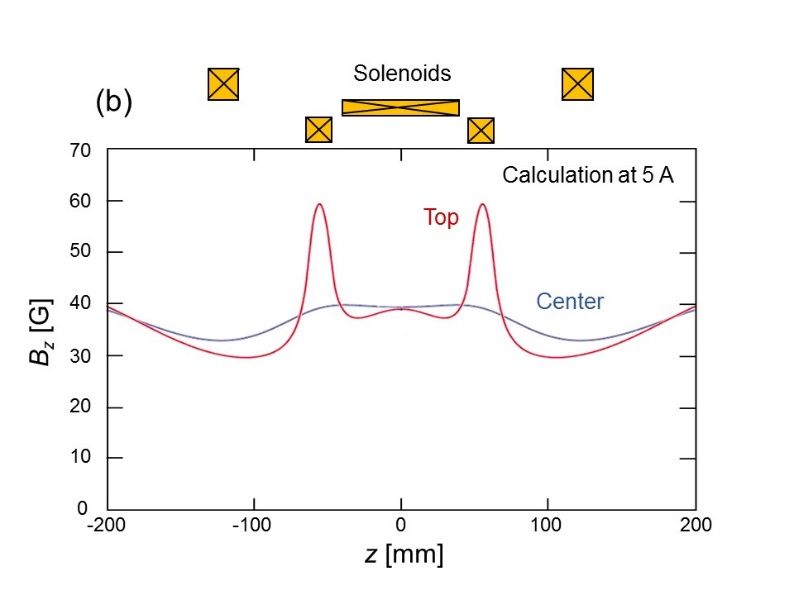 Electron cloud effect
Effect of Baking on dmax of TiN coating (in laboratory)
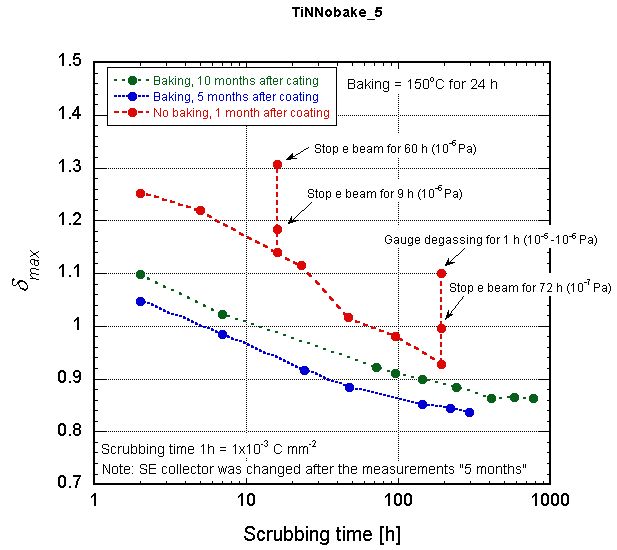